Software For Yield and Target Power Optimization
Daniel Thor1,2, Gavin Poludniowski1,3, Jonathan Siikanen1,2
1Department of Medical Radiation Physics and Nuclear Medicine, Karolinska University Hospital, Stockholm, Sweden
2Department of Oncology and Pathology, Karolinska Institutet, Stockholm, Sweden3CLINTEC, Karolinska Institutet, Stockholm, Sweden
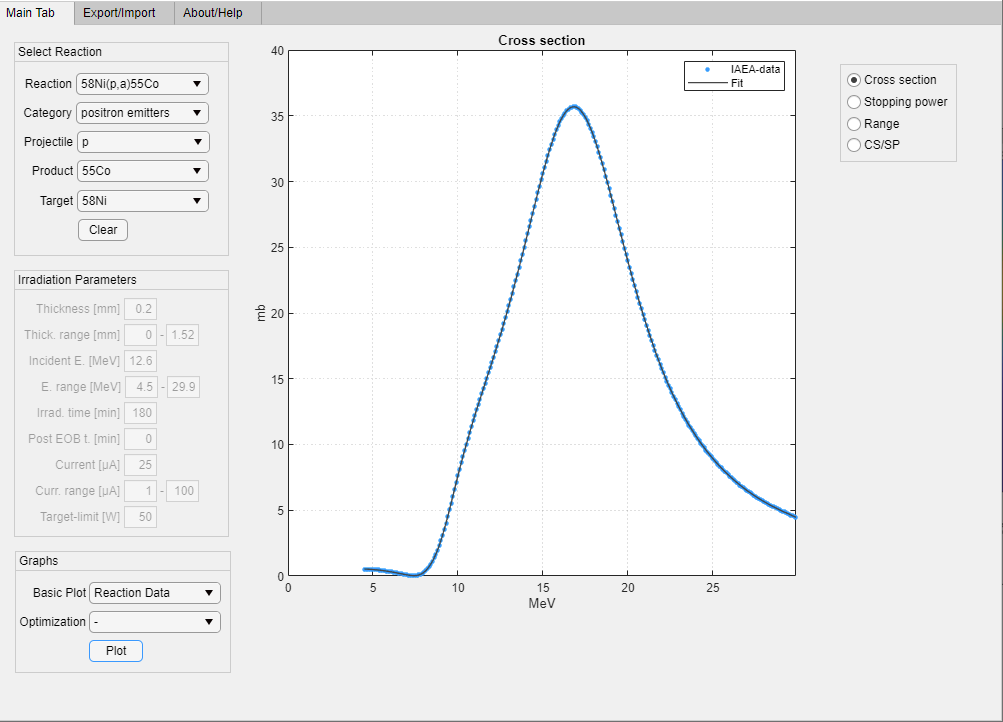 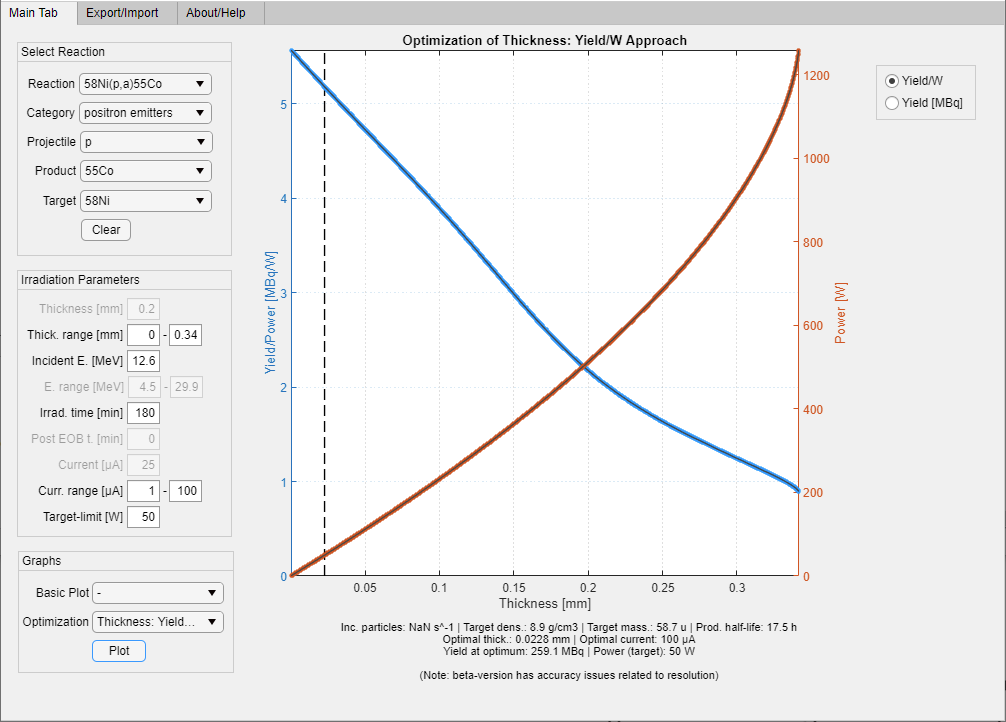 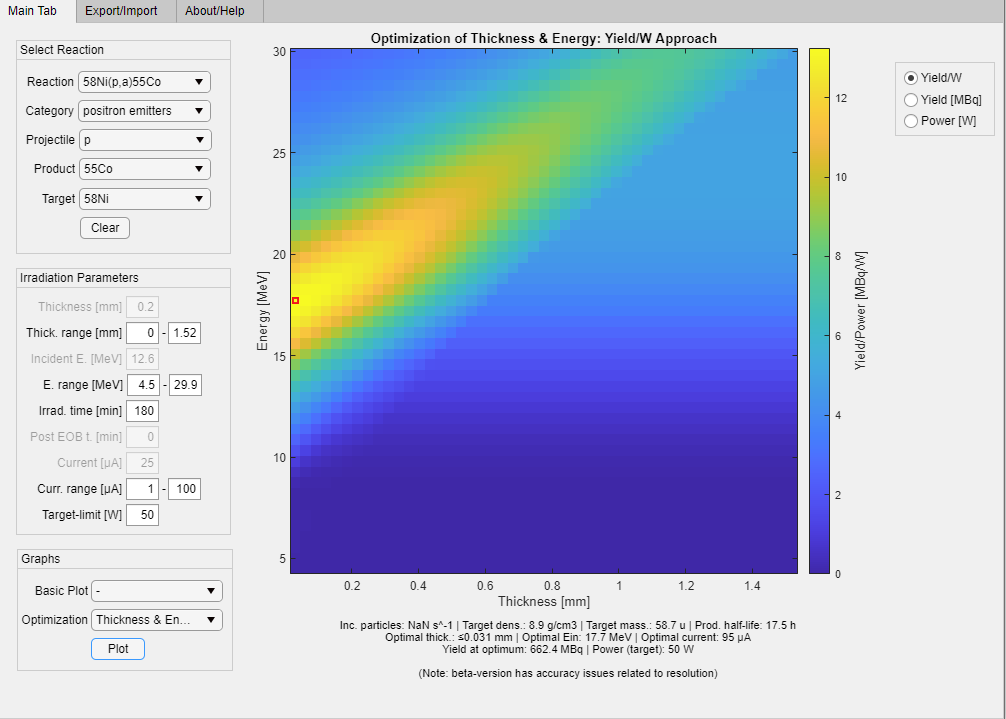 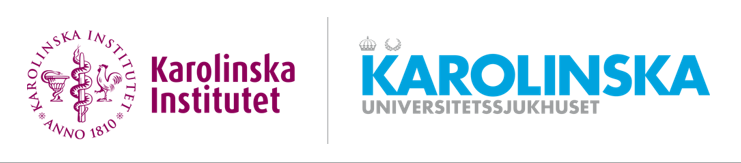 1
Overview
Activation formula and beam power
Software
Why?
Main Tabs 
Basic plots
Optimization plots
Acknowledgements
Availability, improvement and future plans
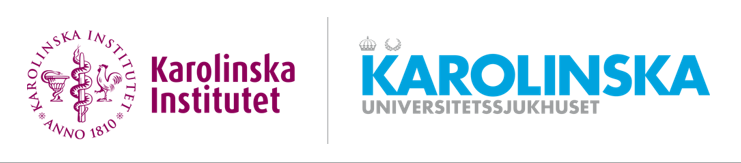 2
Activation formula and Beam Power
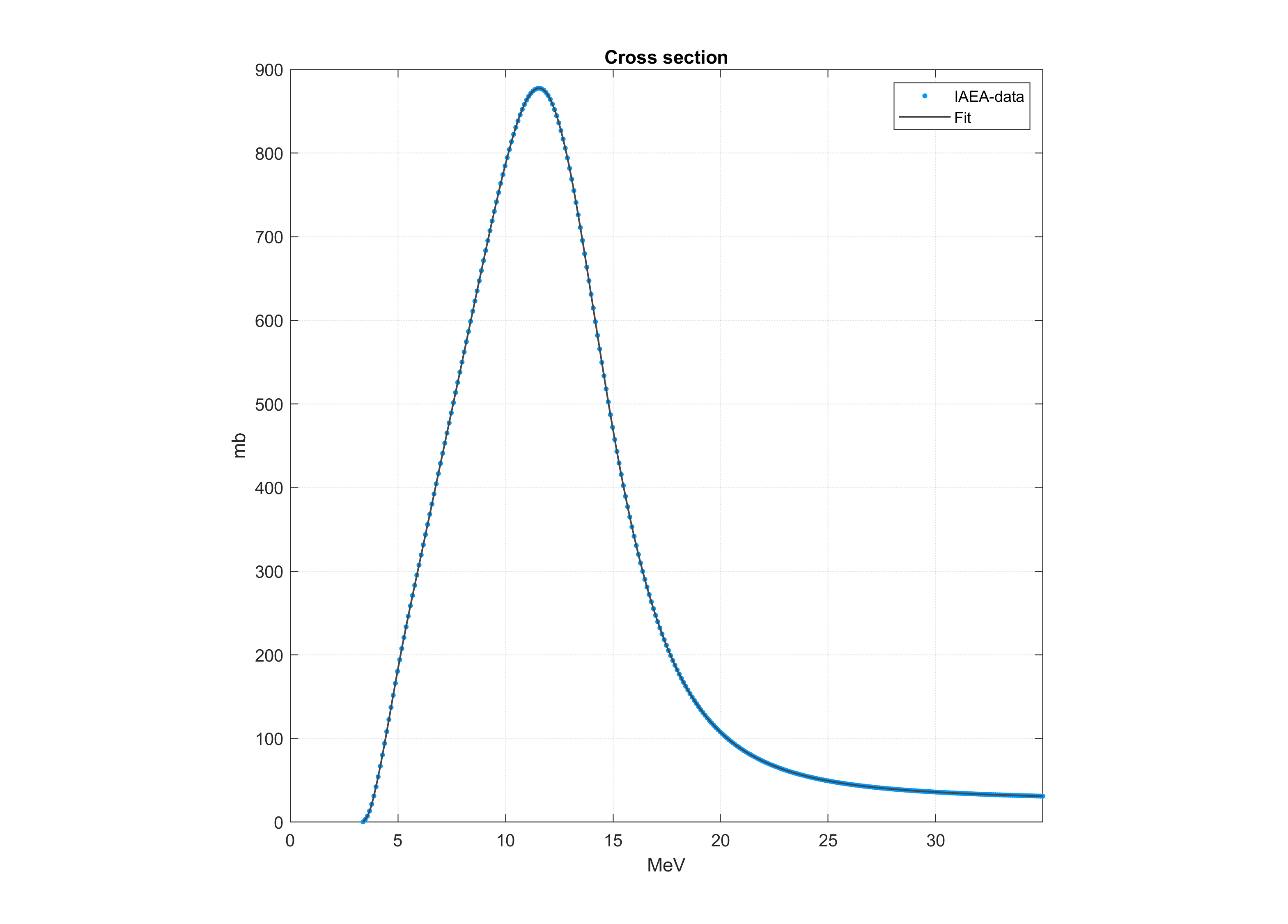 P=U x I (W)
Example: 15 MeV x 100 µA= 1500 W
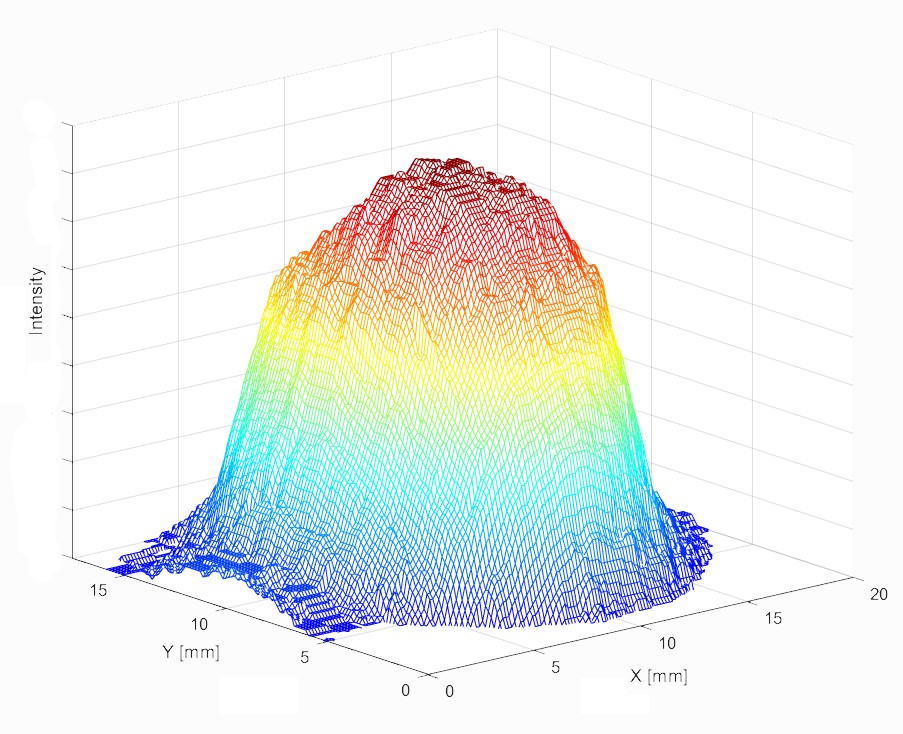 σ(E)
Eout
Ein
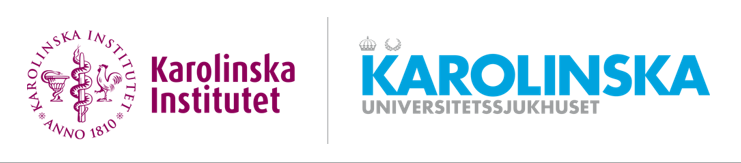 3
[Speaker Notes: as we put more power(energy) into the target the temperature will rise since our cooling is limited 
The temp rise depends on beam area…
Q: how do I decide my target limit (in reality) in the units of W? assume a fixed bam size, escalation study, fine the point when you melt you target or do modelling.
A: our model assumes 

Från Daniel på mailen efter vårt mote:
Q: Why do you need the uA-lim and W-lim for your method? Why cant you just optimize the Y/W and take the thickness with highest Y/W as optimum?
A: Because for energies at (or below) the CS/SP-peak the Y/W-curve will have it’s peak at 0 thickness and decrease with increasing thickness (since any degradation in energy will move us to lower CS/SP-values; and hence lower Y/W). So the algorithm will answer that 0 thickness (or lowest value in your vector) will be the “optimum”. But this means the yield will be very low, unless you have “infinite” µA. So this naturally raises the question “how much can we increase µA?”. Also, we may need to consider energy deposited both to the target material, but to the system as a whole. Therefor both target limit and total limit needs to be set.]
Target and Yield Optimization tool (TYtool)
TYtool provides automated calcs of yield optimum for different:
 target thicknesses, particle energies and currents

Also
Basic plots (Cross Section, Yield vs Time, Proj R, etc.)
Various reactions via import function of CS, SP or default data base
TYtool is coded in Matlab
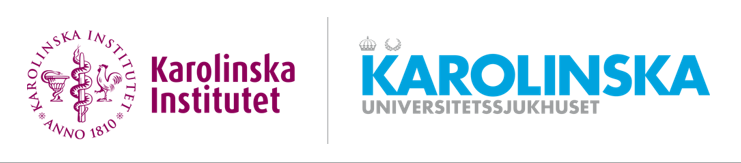 4
[Speaker Notes: Why did we develop this? It’s a tool for you to optimize your production without destroying your target…..

Fast computer aided calcs of various optimal target thicknesses, particle energies and currents
user input: particle energy, current and power limit of target/holder
Also
Facilitates graphical representation of many basic plots (CS, SP, CS/SP, Yield vs Time, Proj R, etc)
Useful for many particles/reactions/radionuclides via import function of CS, SP 
Its for free!]
About/Help-tabs
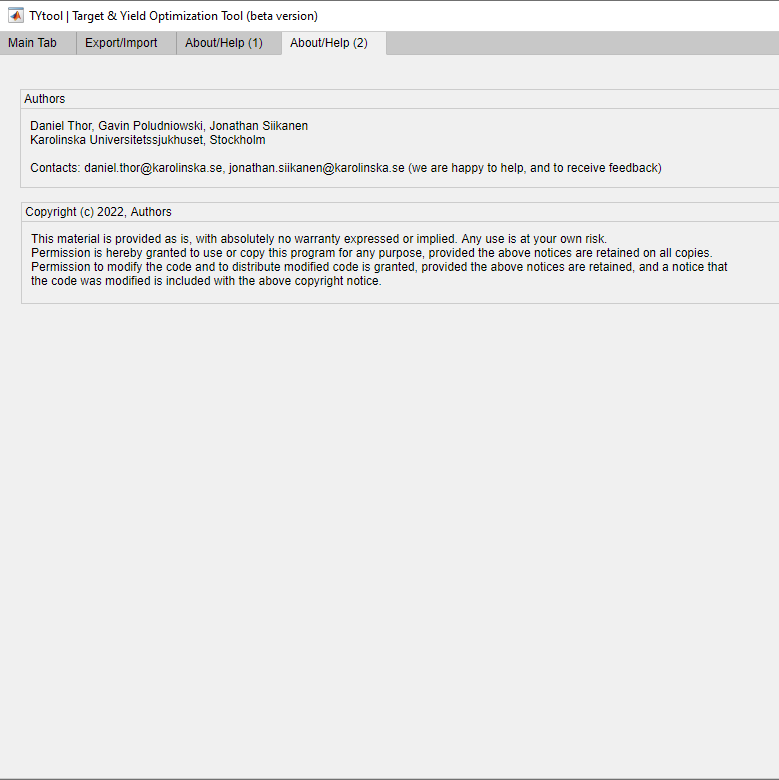 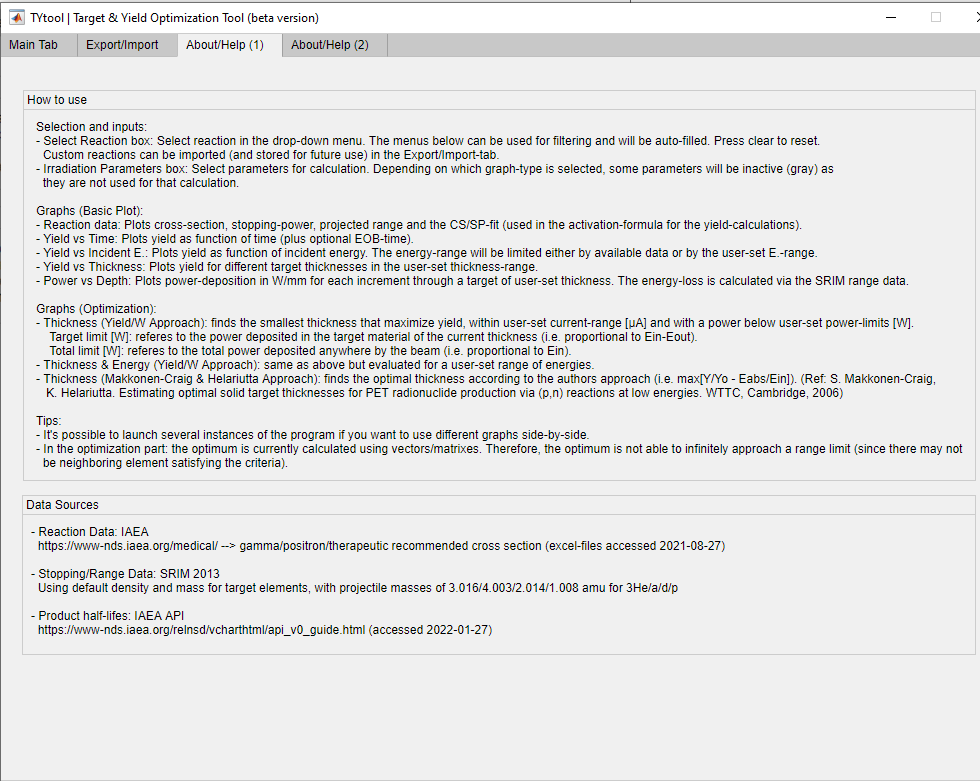 How to use
Selection and Inputs
Basic Plots
Optimization Plots

Data Sources 
SRIM, IAEA, etc

Author Information
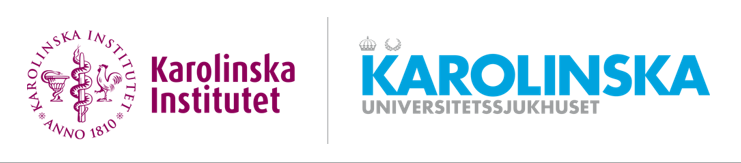 5
Export/Import-tab
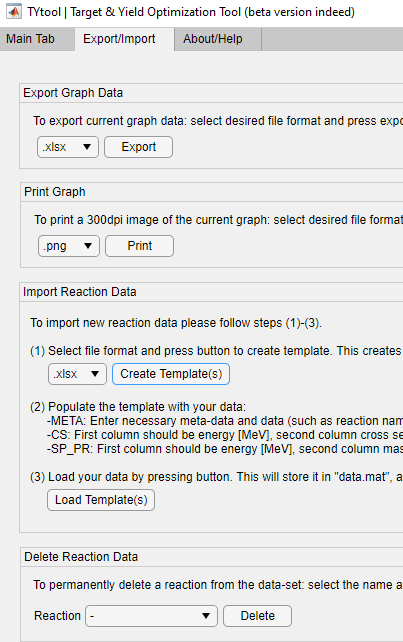 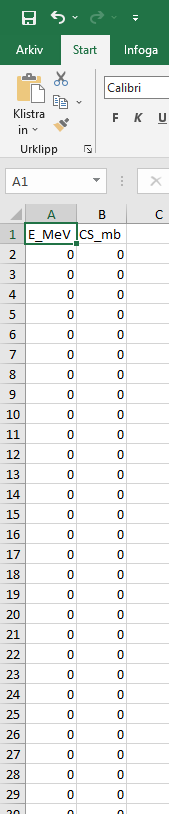 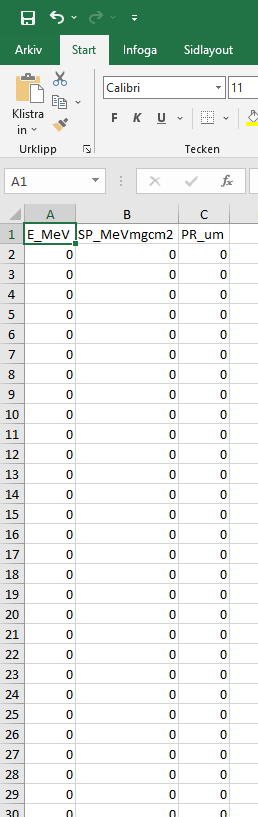 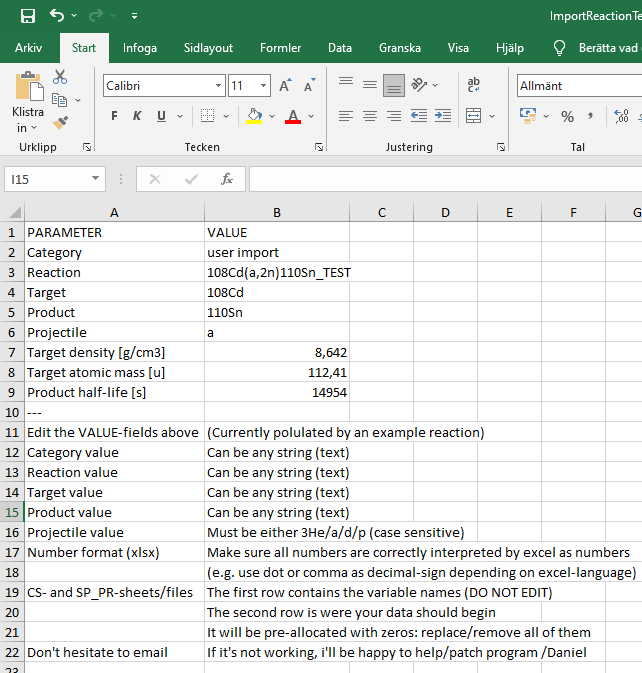 Export Graph Data
Print Graph
Import/Delete Reaction Data
138 CS from IAEA NDS included
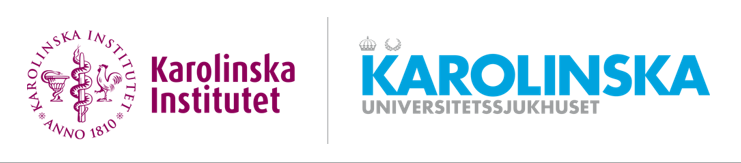 6
[Speaker Notes: By using template either in excel or csv formats]
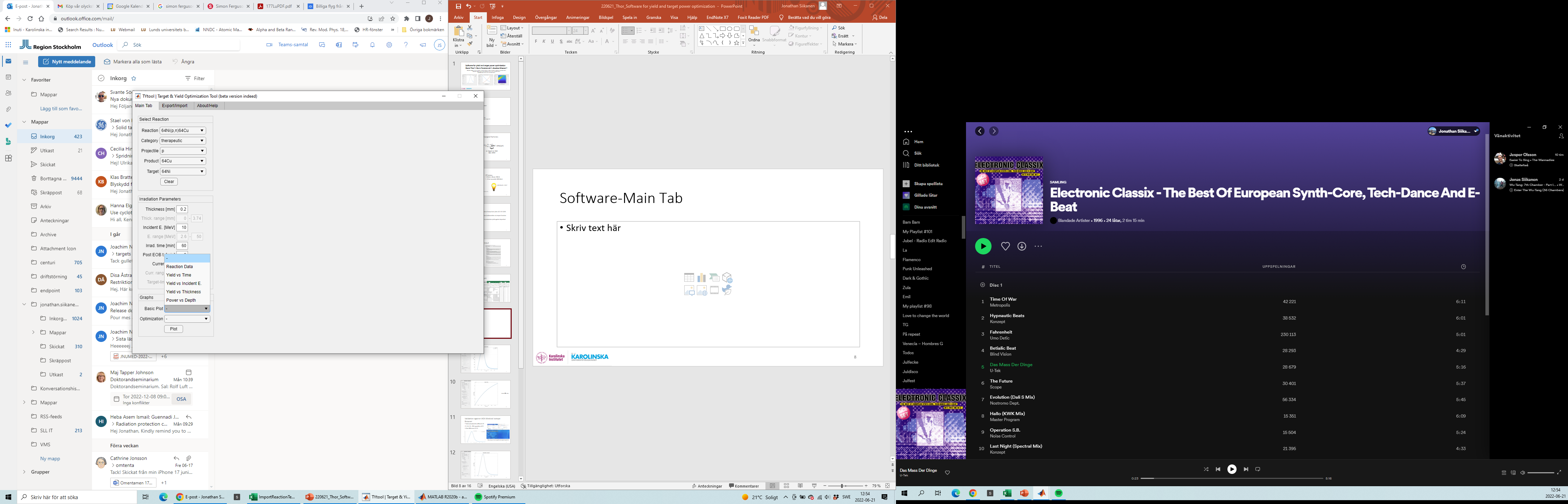 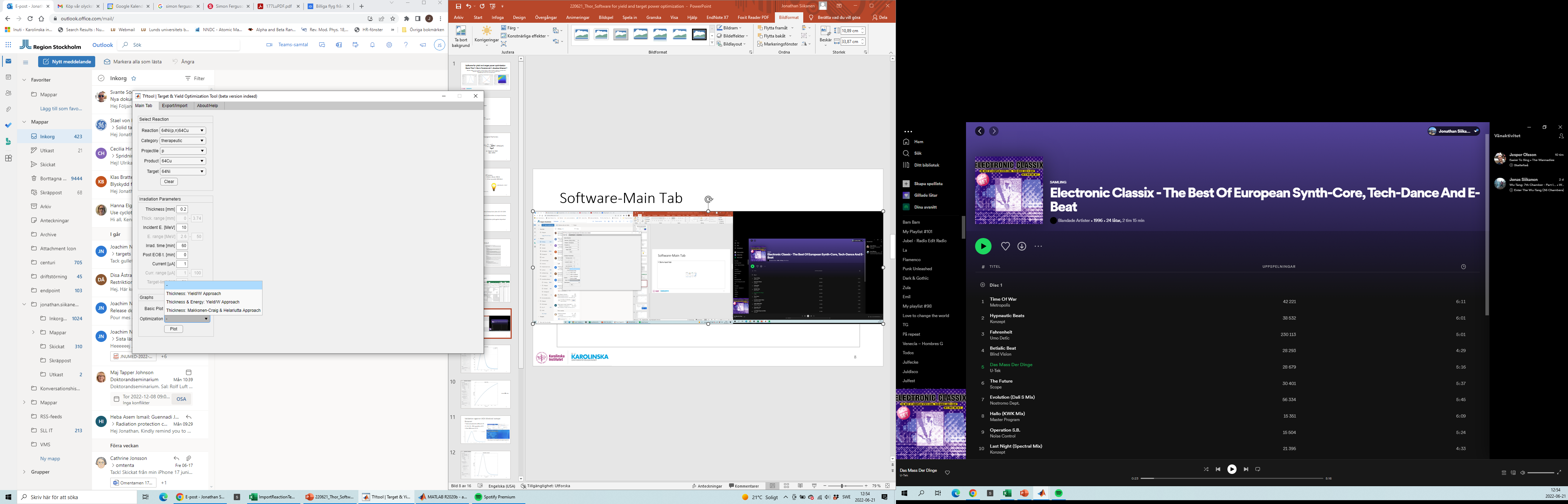 Main-Tab
Basic plots
Reaction Data
Yield vs Time
Yield vs Incident E
Yield vs Thickness
Power vs Depth

Optimization plots
3 different
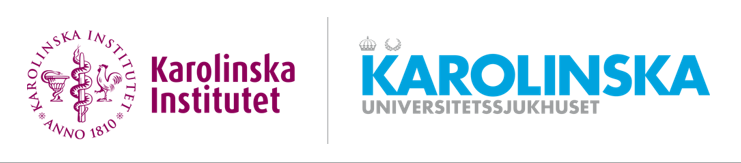 7
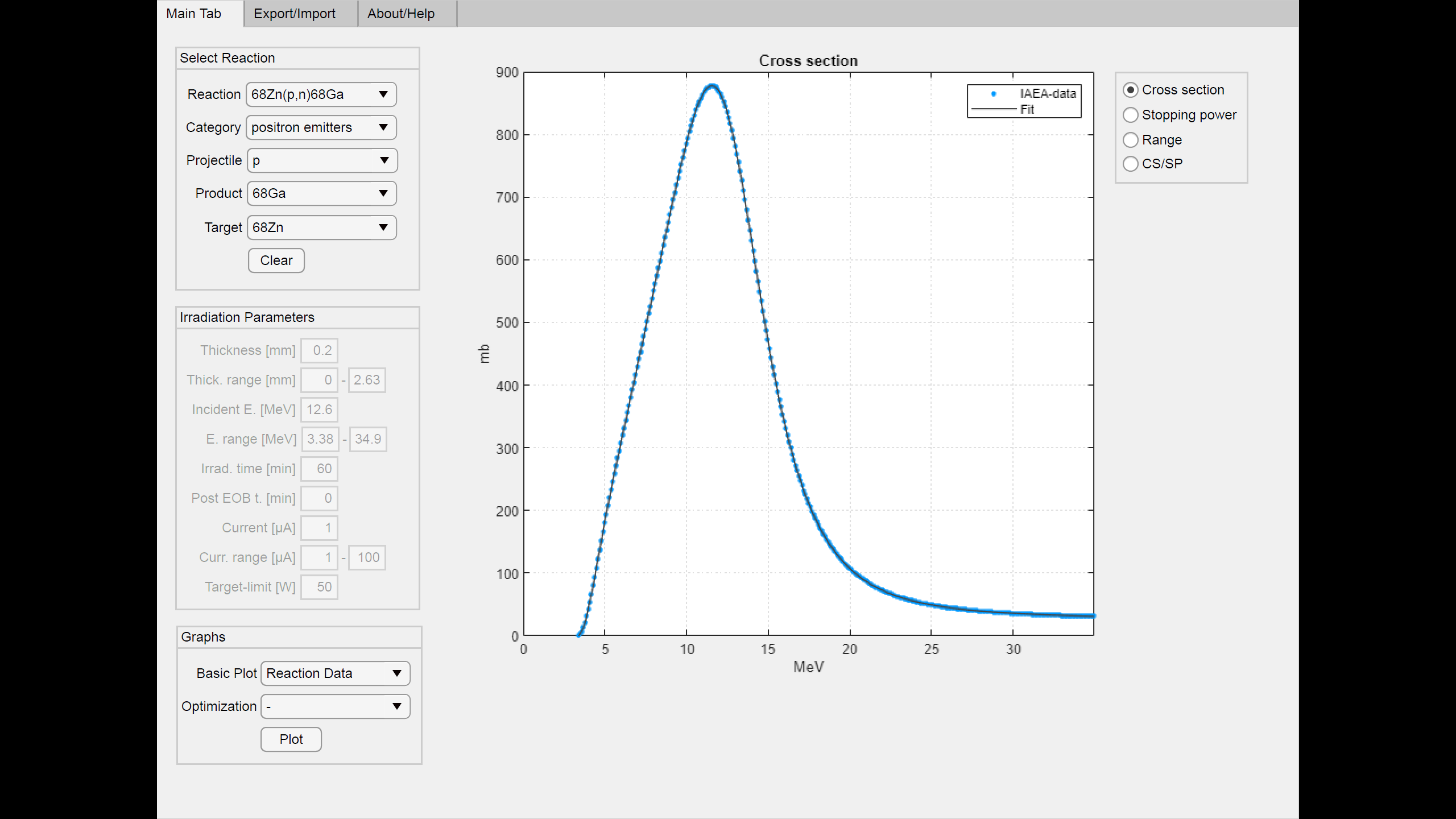 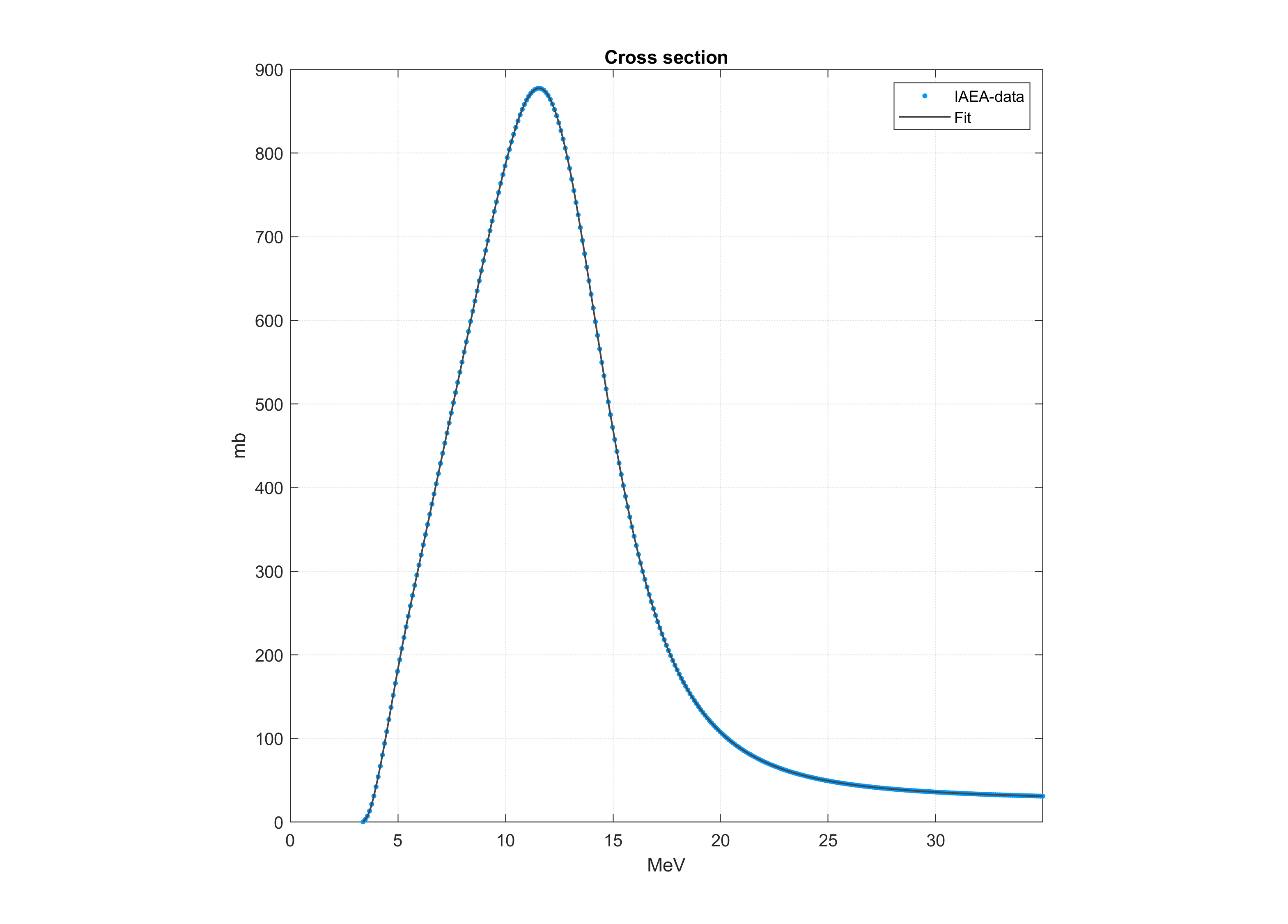 Basic plots
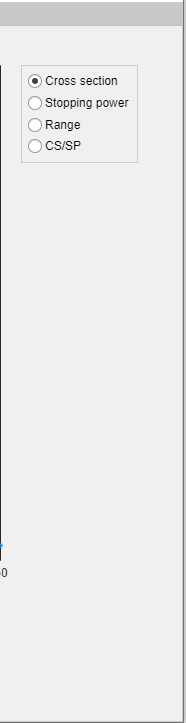 8
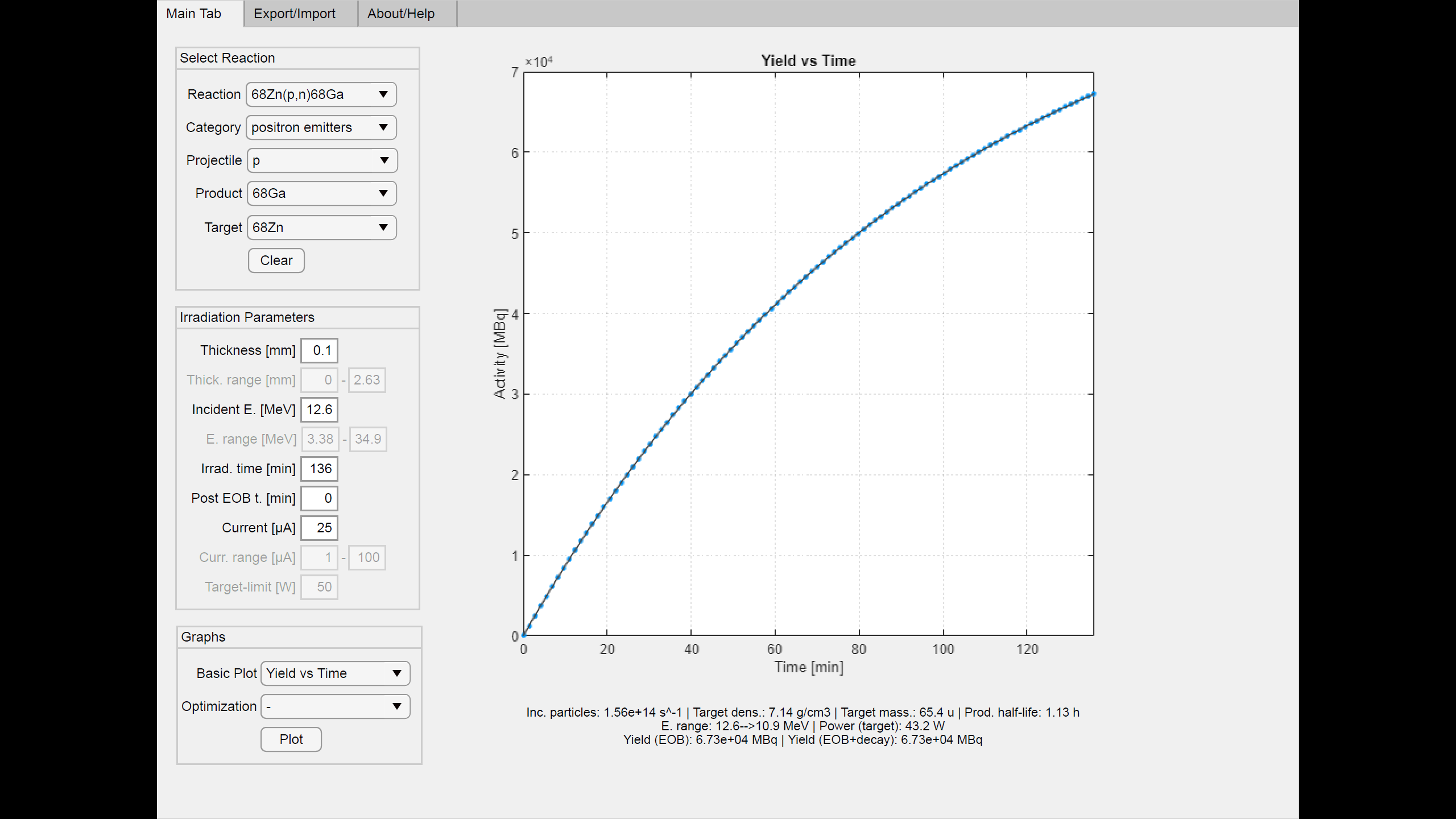 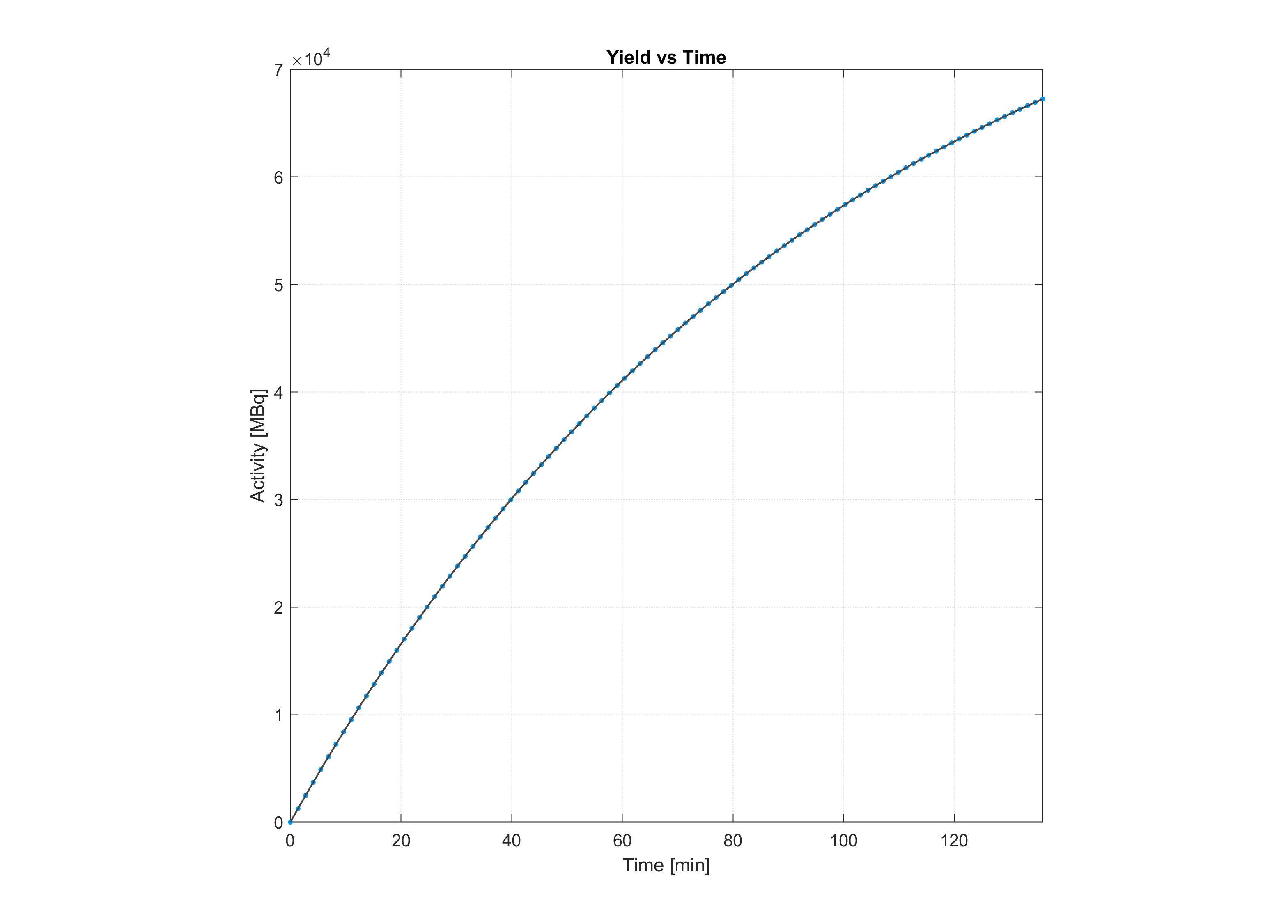 Basic plots
9
Basic plots
Validation
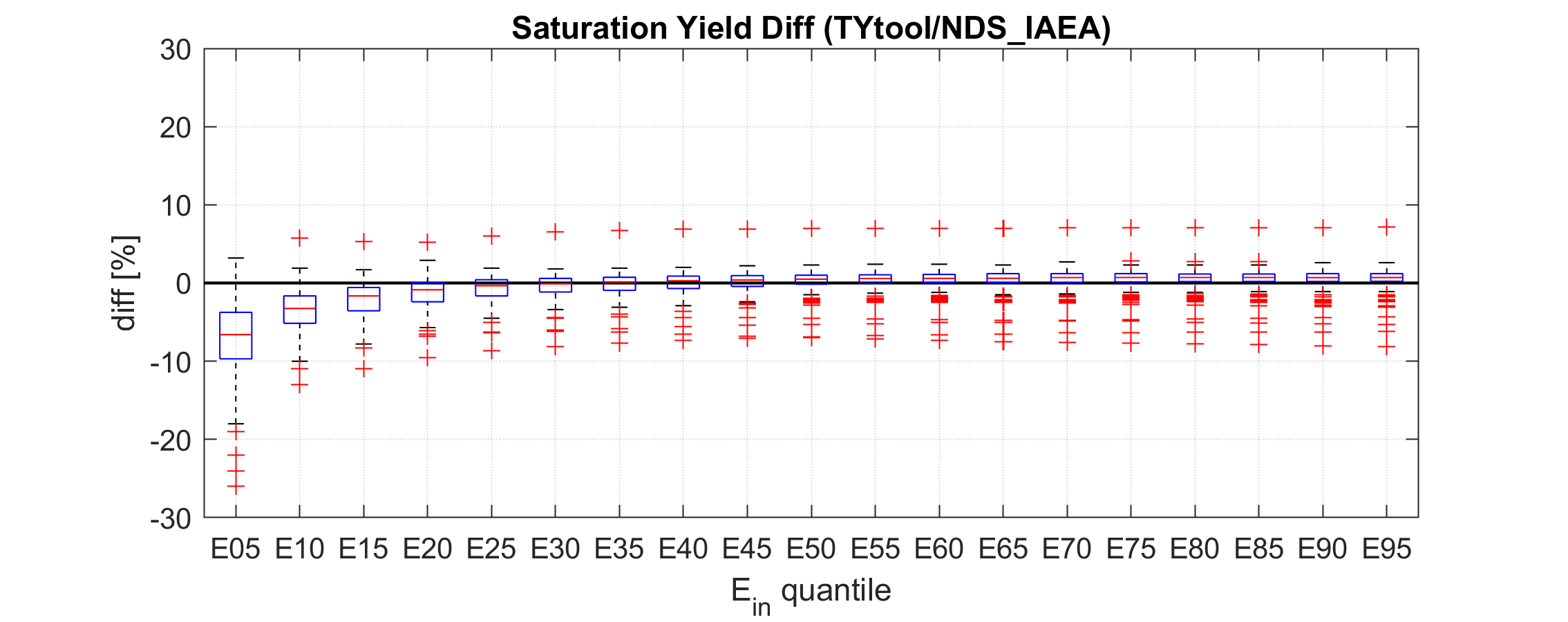 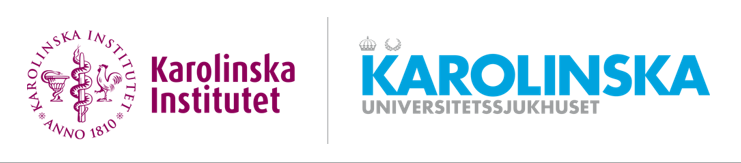 10
[Speaker Notes: We did this validation across different 19 different Ein across the entire CS-curve  for 138 reaction, 

mostly within 10 %]
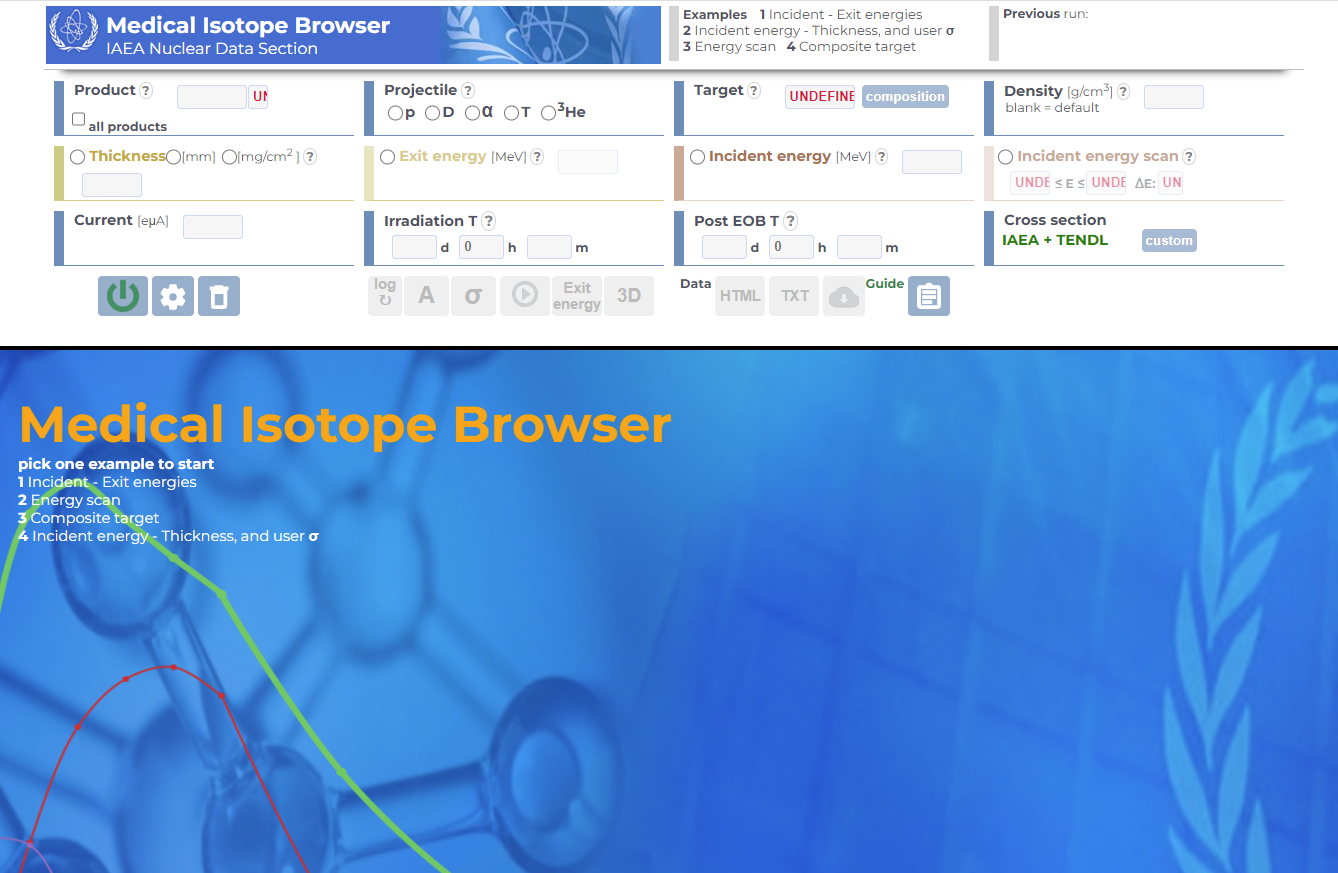 1. https://www-nds.iaea.org/relnsd/isotopia/isotopia.html
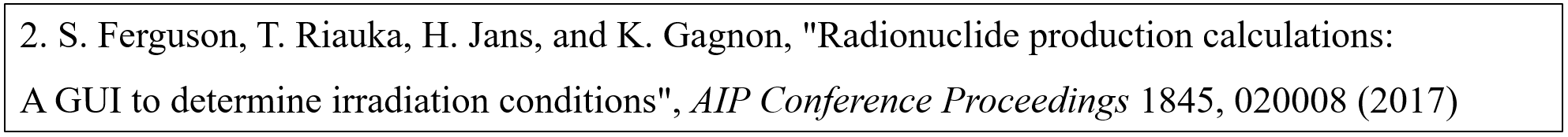 2. S. Ferguson, T. Riauka, H. Jans, and K. Gagnon, "Radionuclide production calculations: 
A GUI to determine irradiation conditions", AIP Conference Proceedings 1845, 020008 (2017)
11
[Speaker Notes: Medical isotope browser – yield vs time
GIU they can do RNP we cannot but we can optimize y vs E]
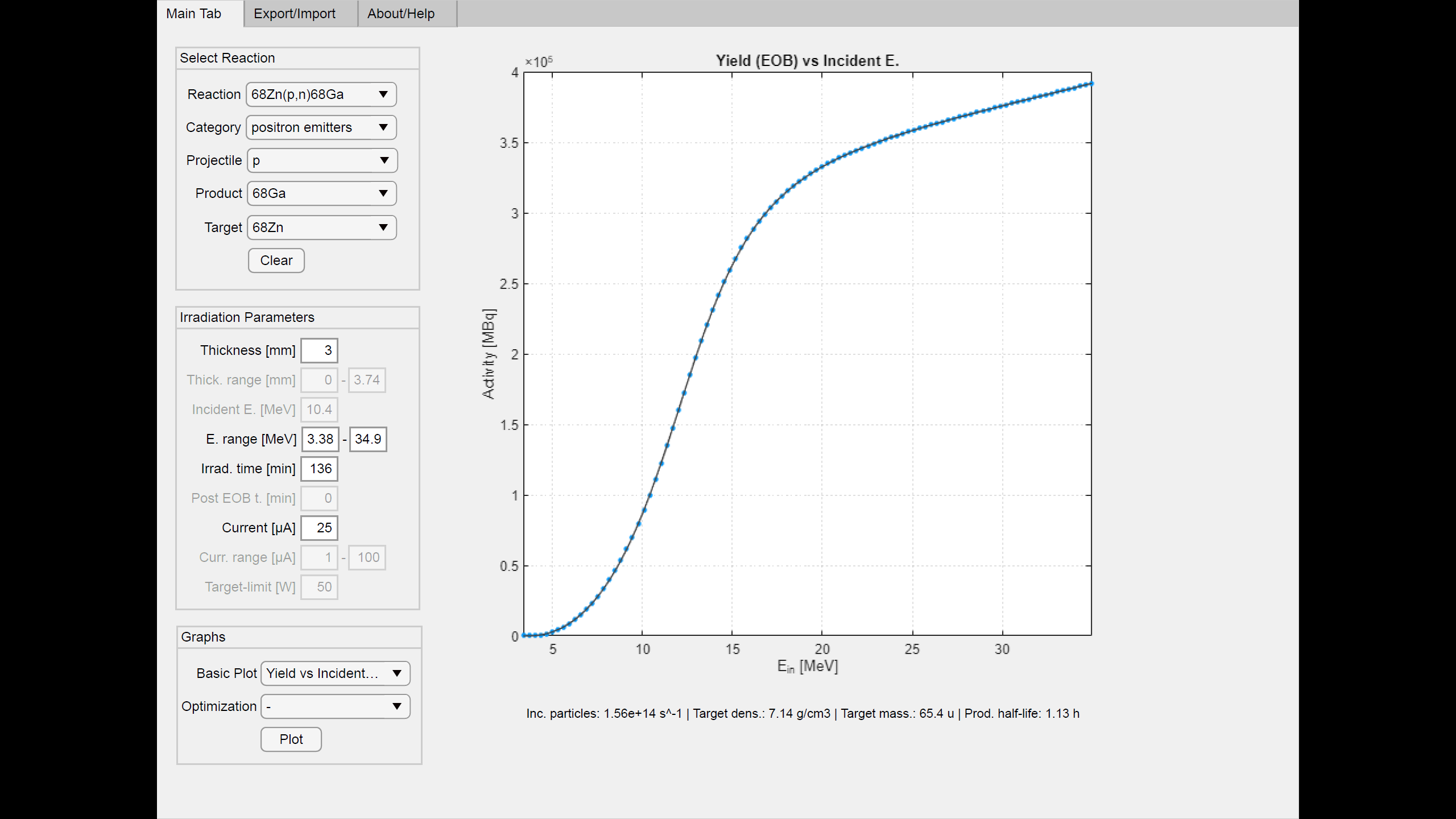 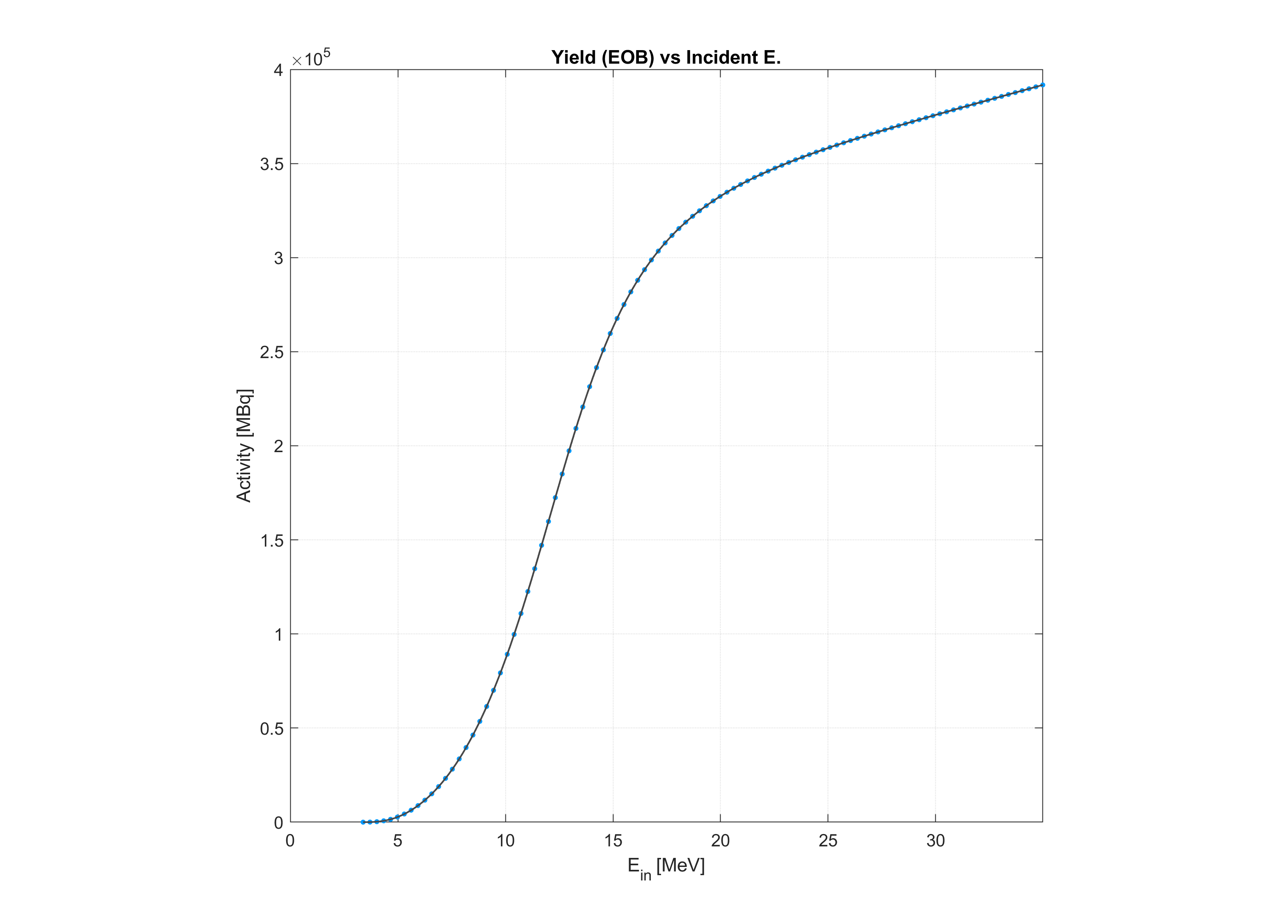 Basic plots
12
[Speaker Notes: Påminn om yield per time är samma som medical isotope browser ….In addition to the yield vs time plot we added bla bla we]
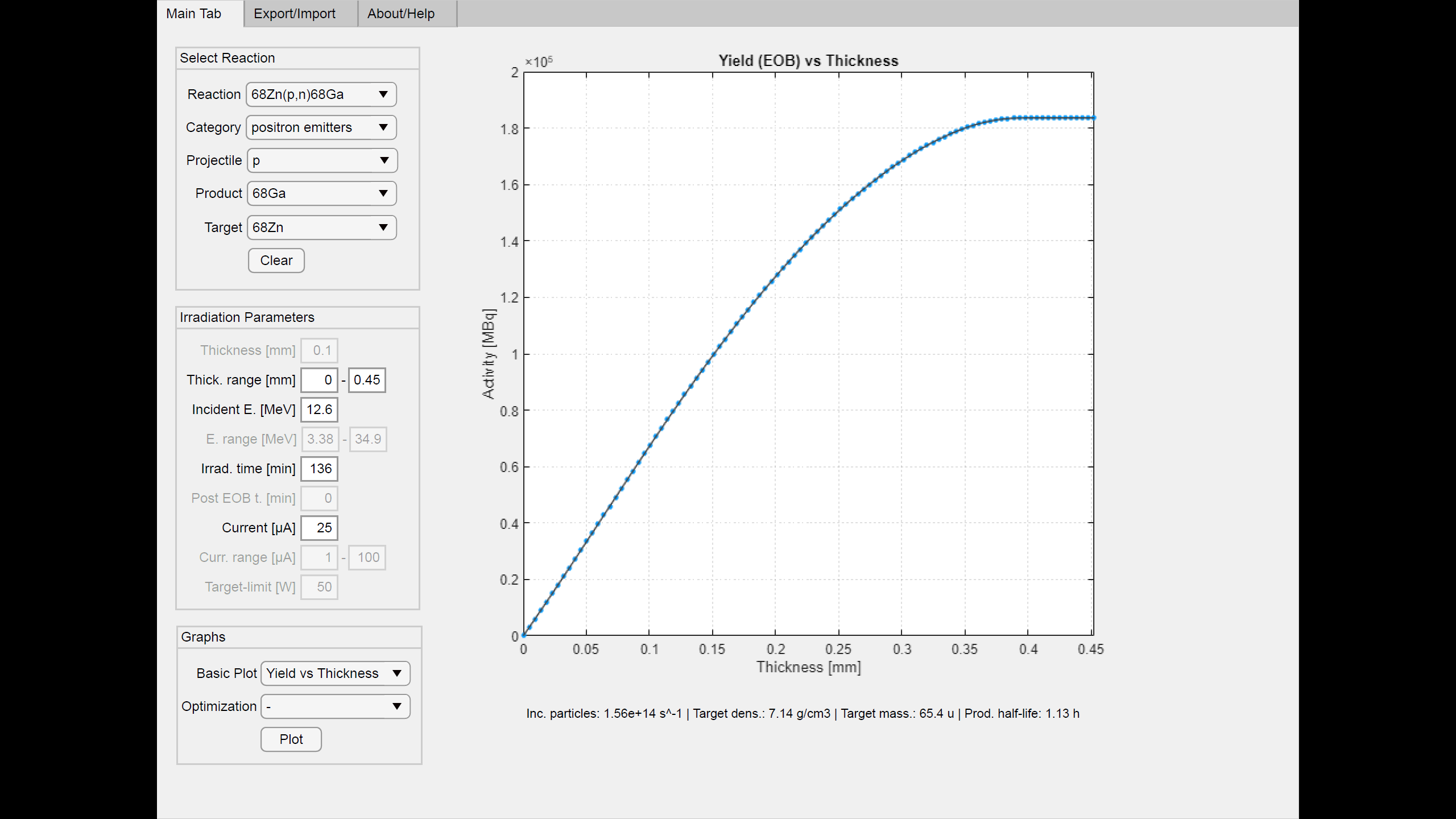 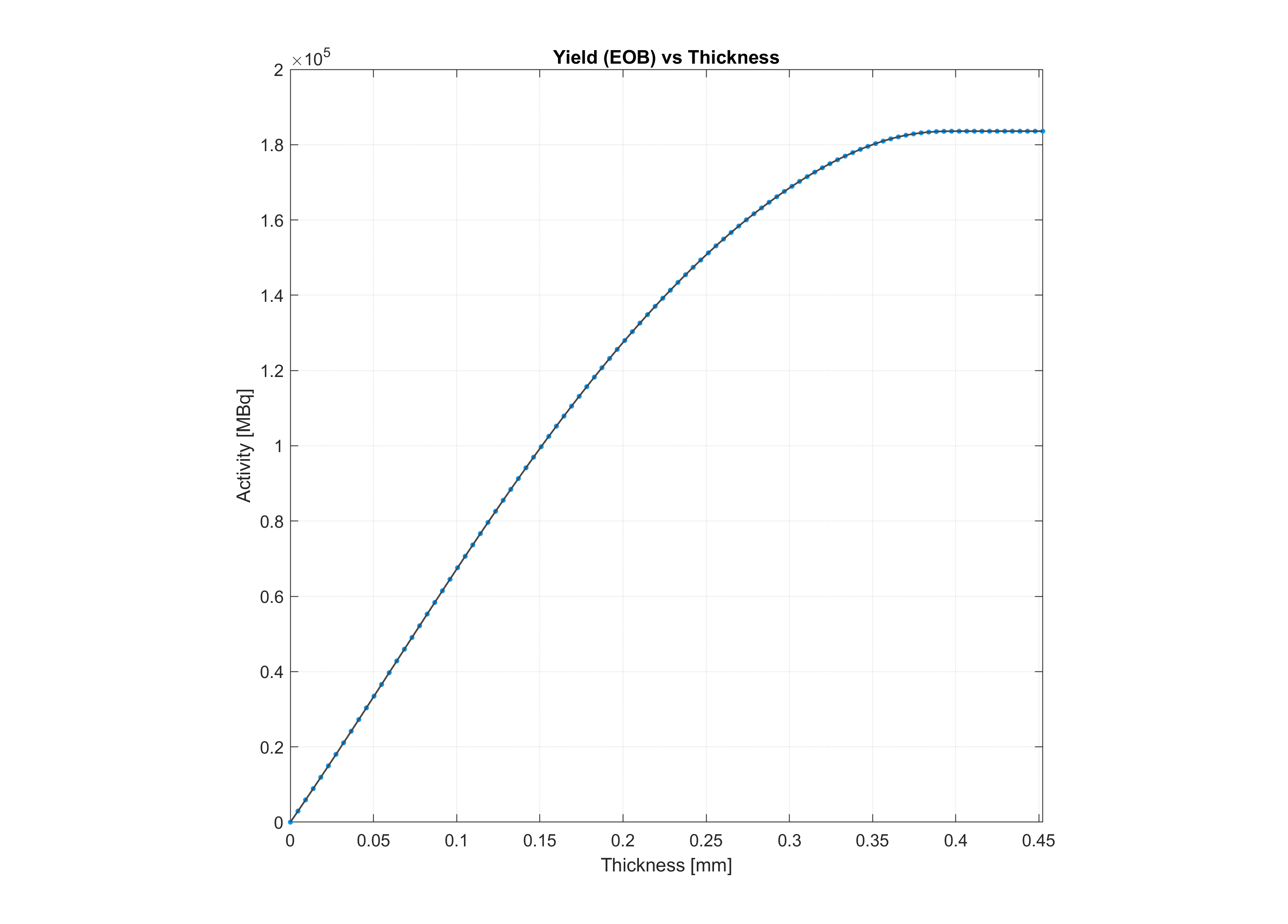 Basic plots
13
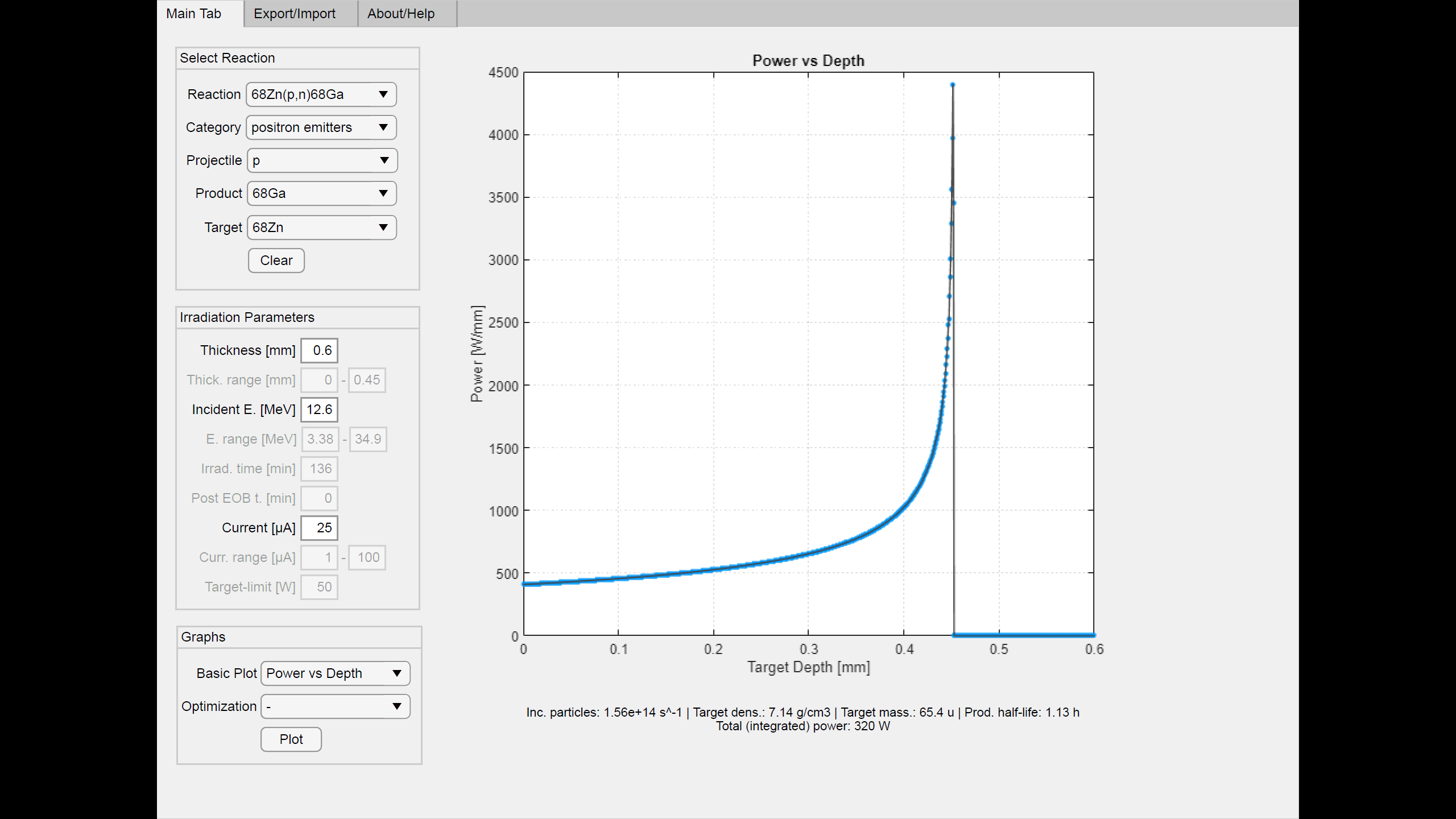 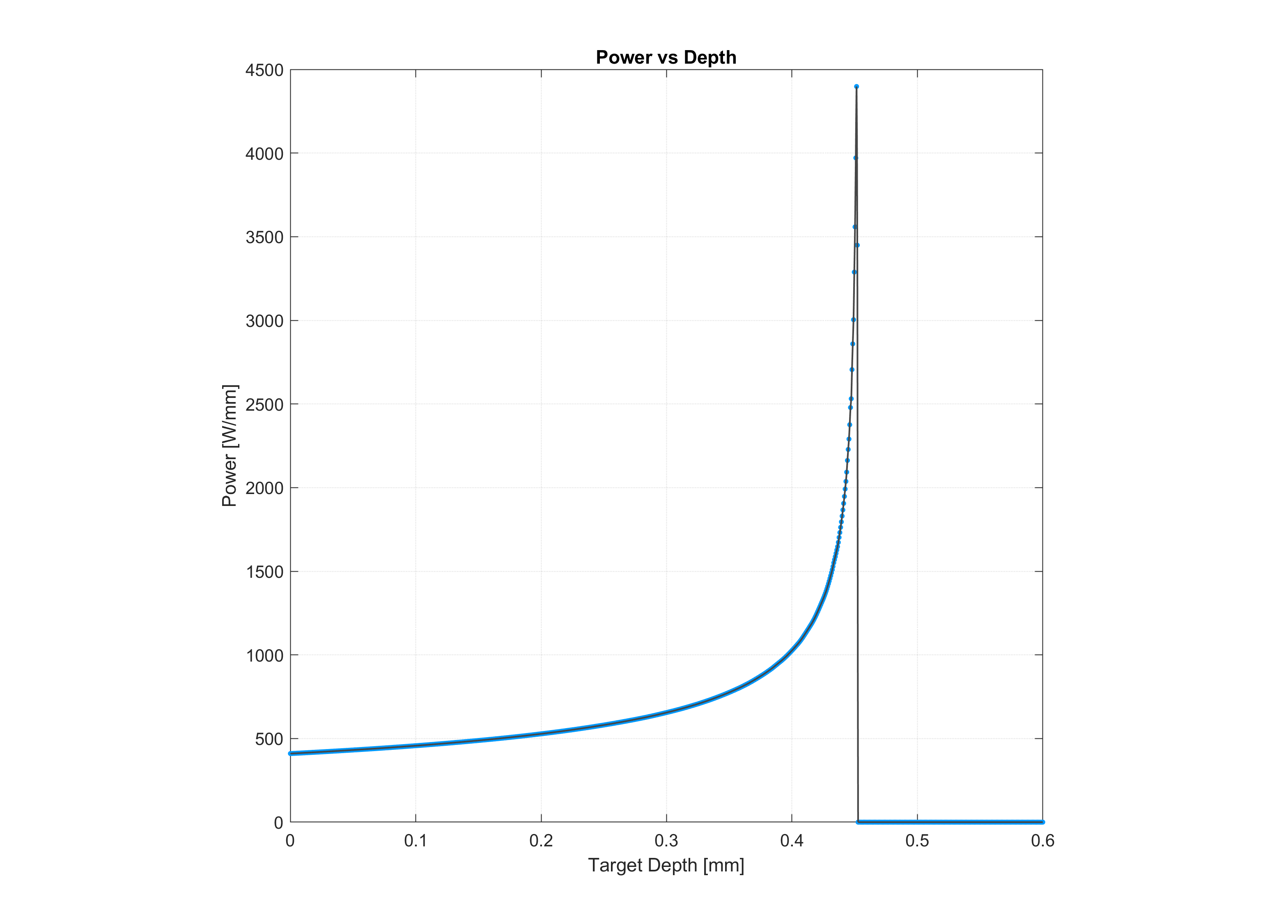 Basic plots
14
[Speaker Notes: Beskriv inte bragg bara säg att den finns där

Change y-axel to power density,]
Optimization plots
Optimizes
Makkonen-Craig & Helariutta-approach with fixed Ein  	(Thick.)
Yield/W-approach fixed Ein 					(Thick., µA)
Yield/W-approach with variable Ein/Eout -range 		(Thick., µA, Ein/Eout)
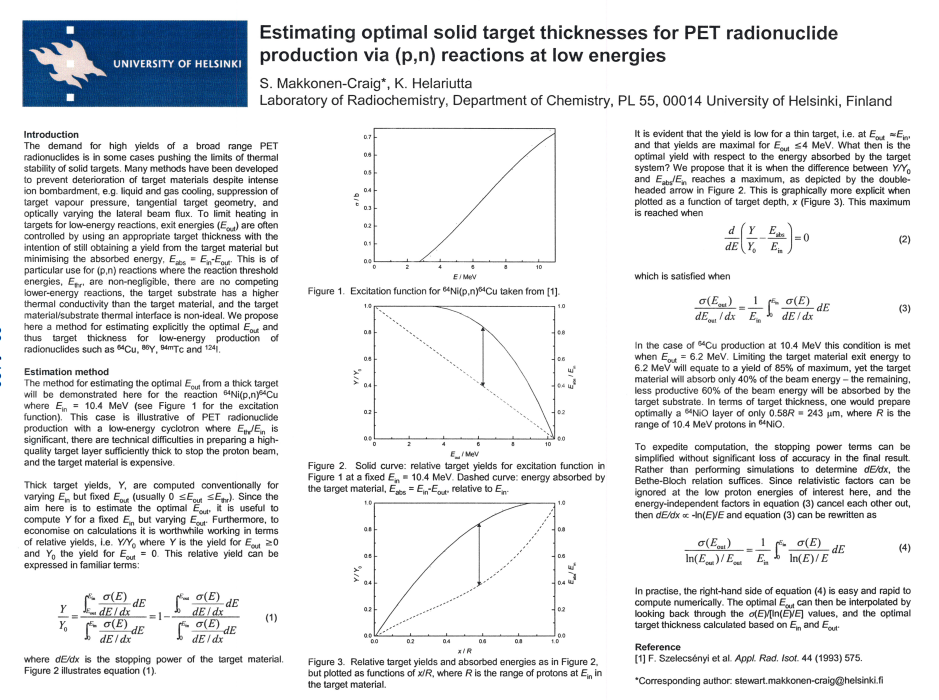 S. Makkonen-Craig, K. Helariutta. Estimating optimal solid target thicknesses for PET radionuclide production via (p,n) reactions at low energies. WTTC, Cambridge, 2006
15
[Speaker Notes: Dela upp I 3 olika och besrkiv vad de optimerar på.  Eventuellt en tabell

Betona att det gäller optimering av targettjocklek och current I de 2 första metoderna givet en fix inkomande E.

3:an är optimering av targettjocklek, plus Energi givet en E-range]
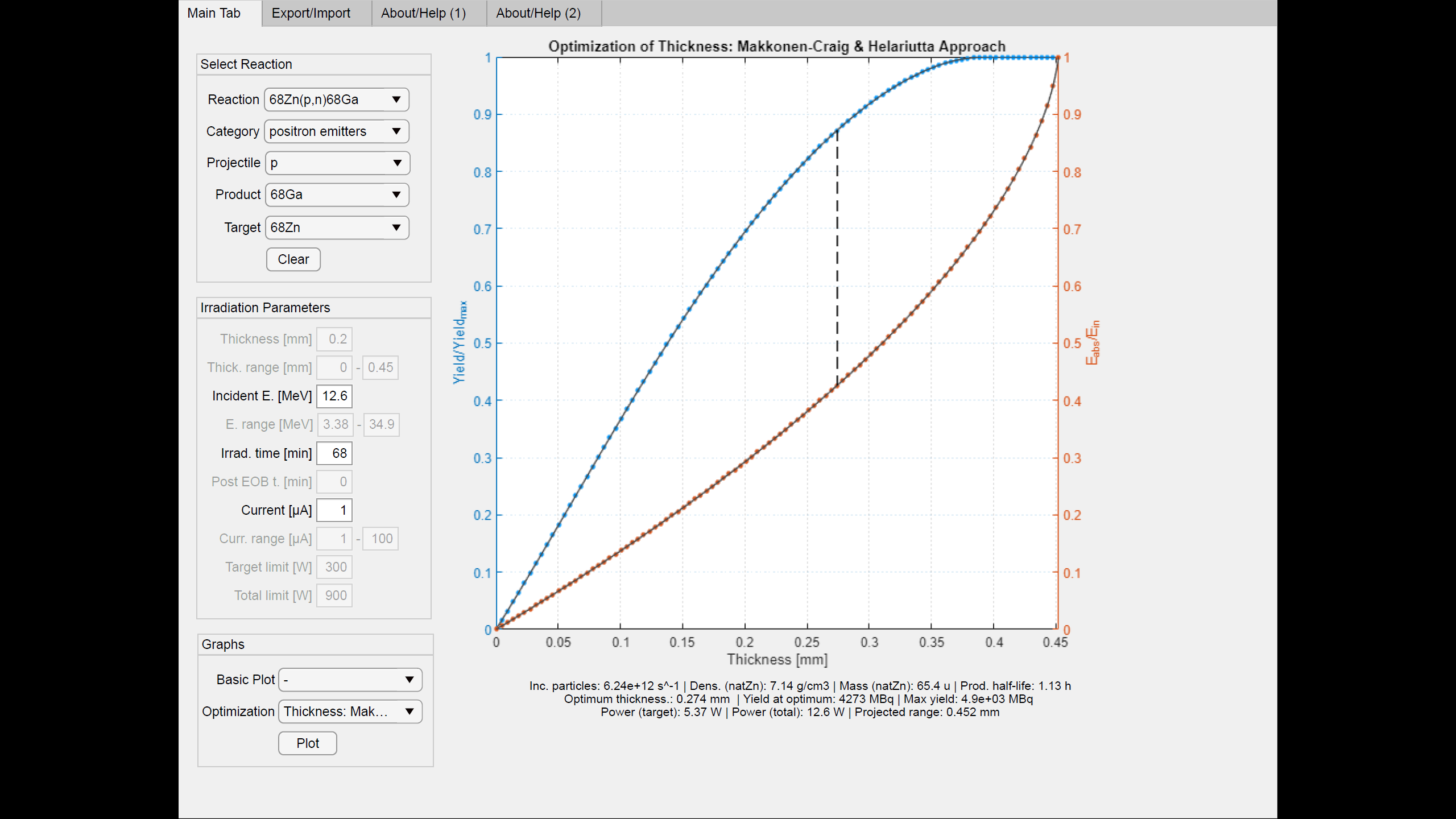 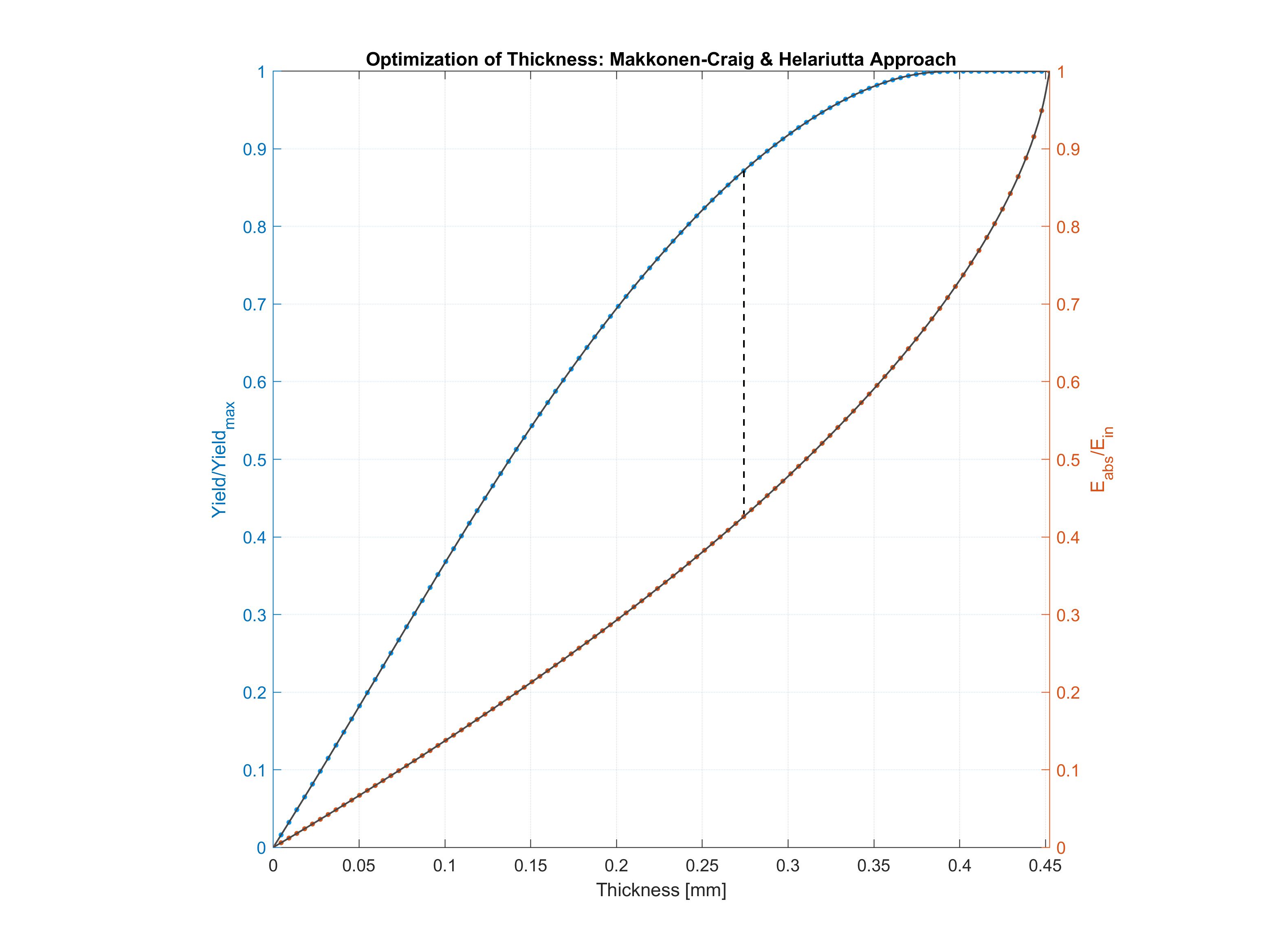 Optimization plots
16
[Speaker Notes: Here the authors compared relative target yields with relative absorbed energies, proposing that the point where the distance between these two functions are maximized can be used as an optimal thickness. 

They derived a mathematical expressions useful for manual calculations. We have included and automated their method to be used for any reaction in the software’s database. 

The reasoning, as we understand it, that at the point were we start to get decreasing returns on yield, while the Eabs is increasing at a faster rate seems to be a reasonable point to choose as your optimum.

This is a general method that gives reasonable results for any given situation for a fixed Ein.

However if you know the specific power limit of your target and the available µA-range and E-range it will be possible to find a higher yield.]
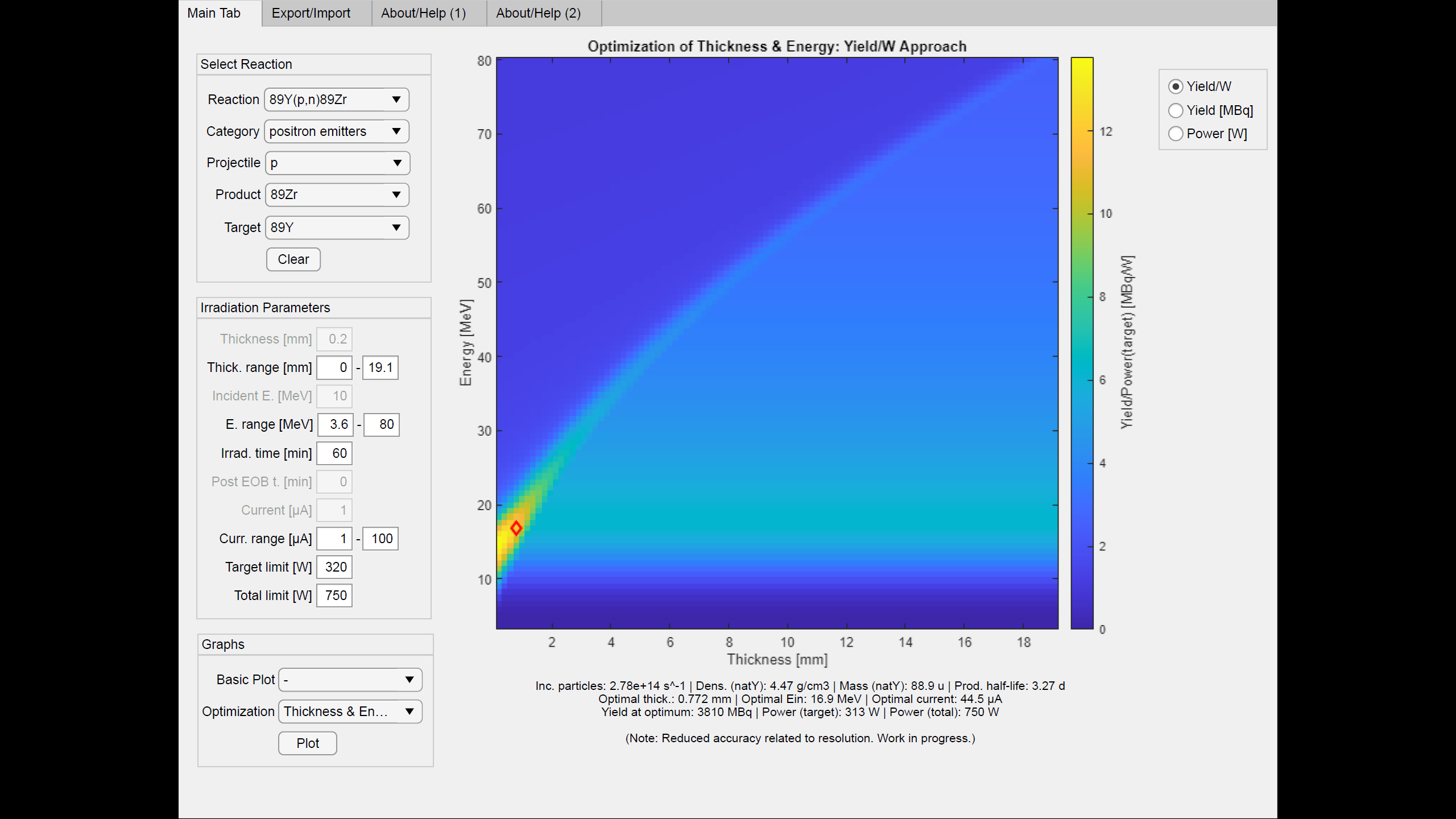 Target limit (320 W)
The material
Water cooling
Total limit (750 W)
Includes the holder/backing
17
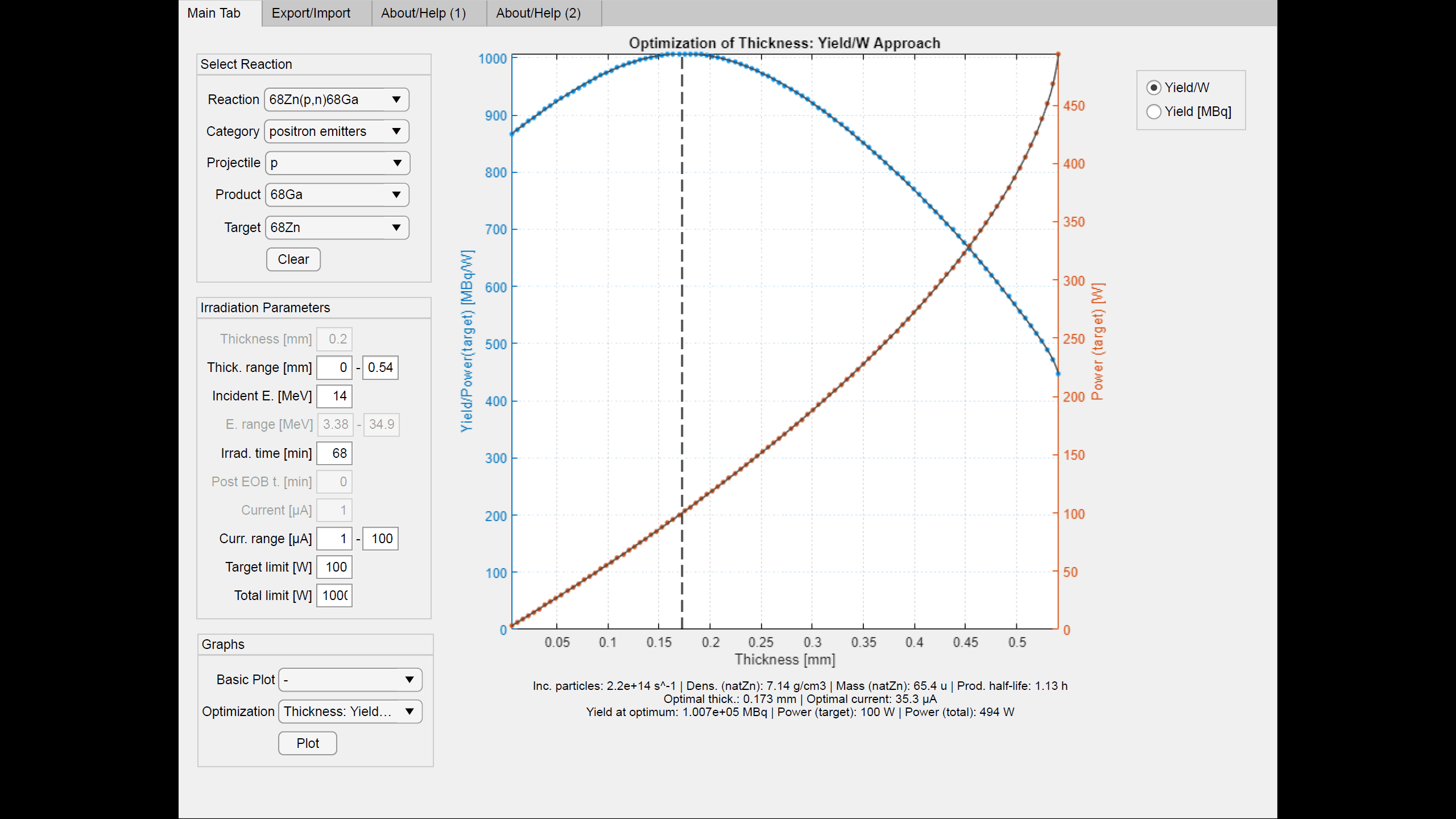 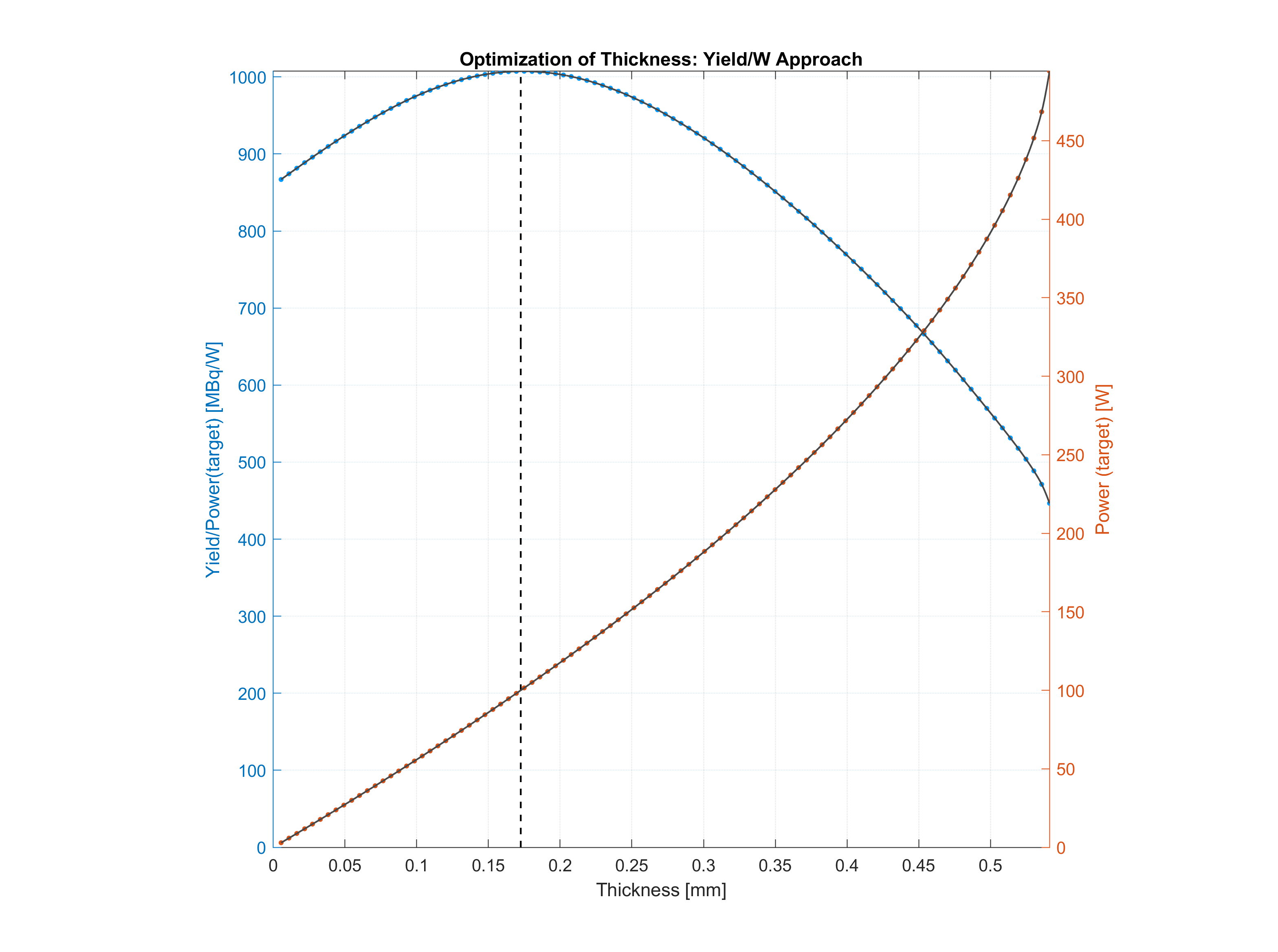 Yield/W-approach
(fixed Ein)
18
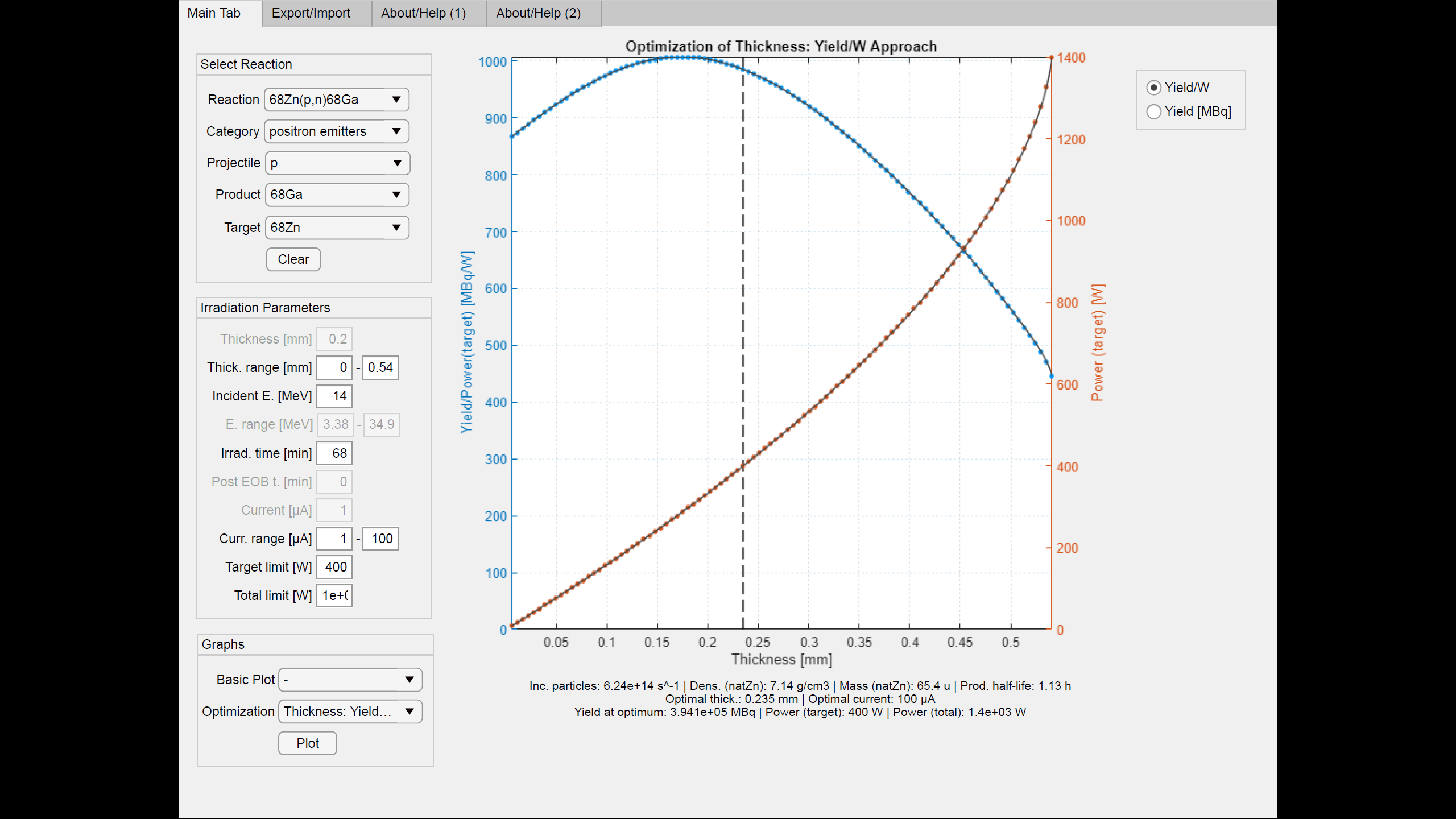 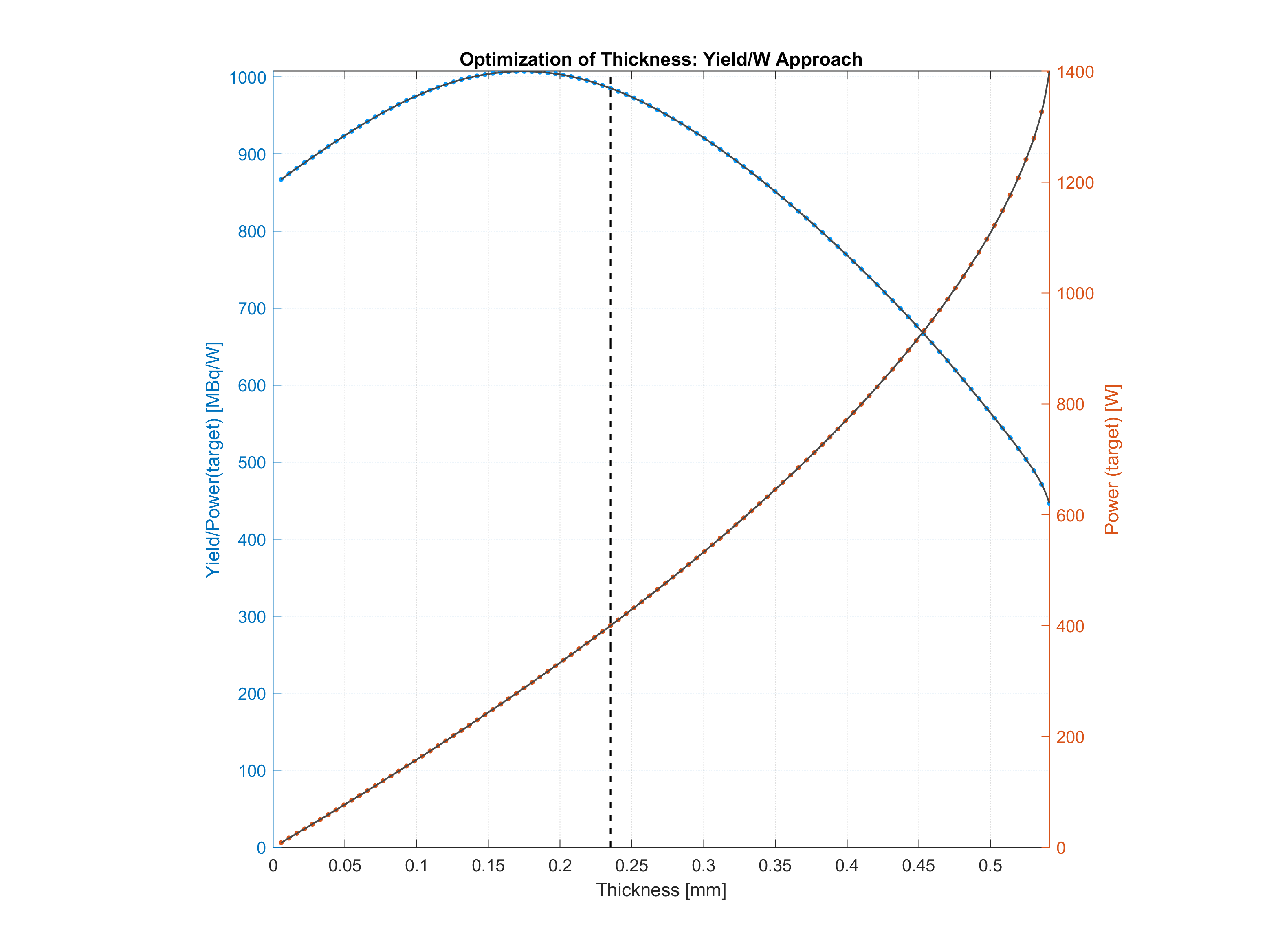 Yield/W-approach
(fixed Ein)
19
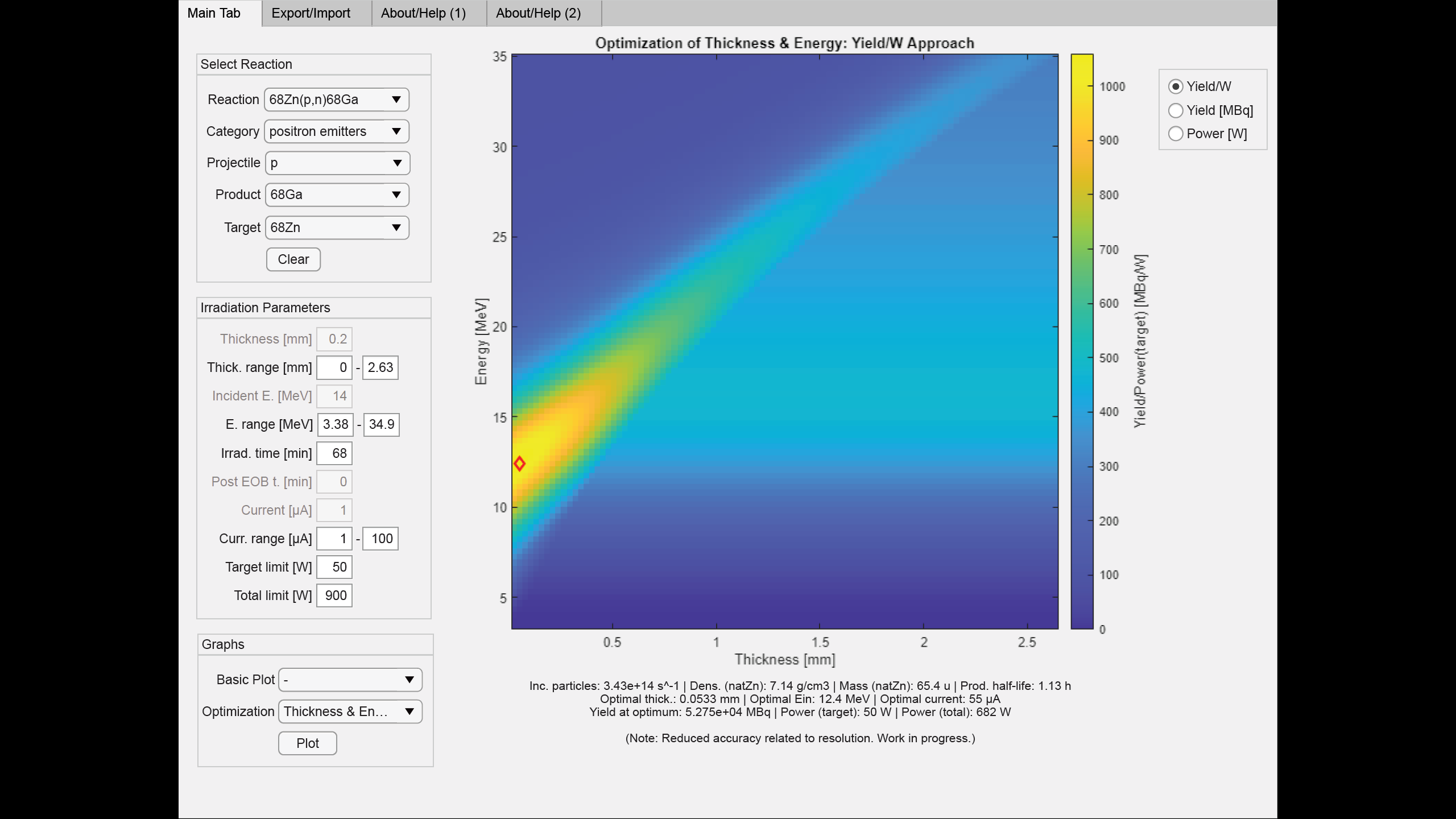 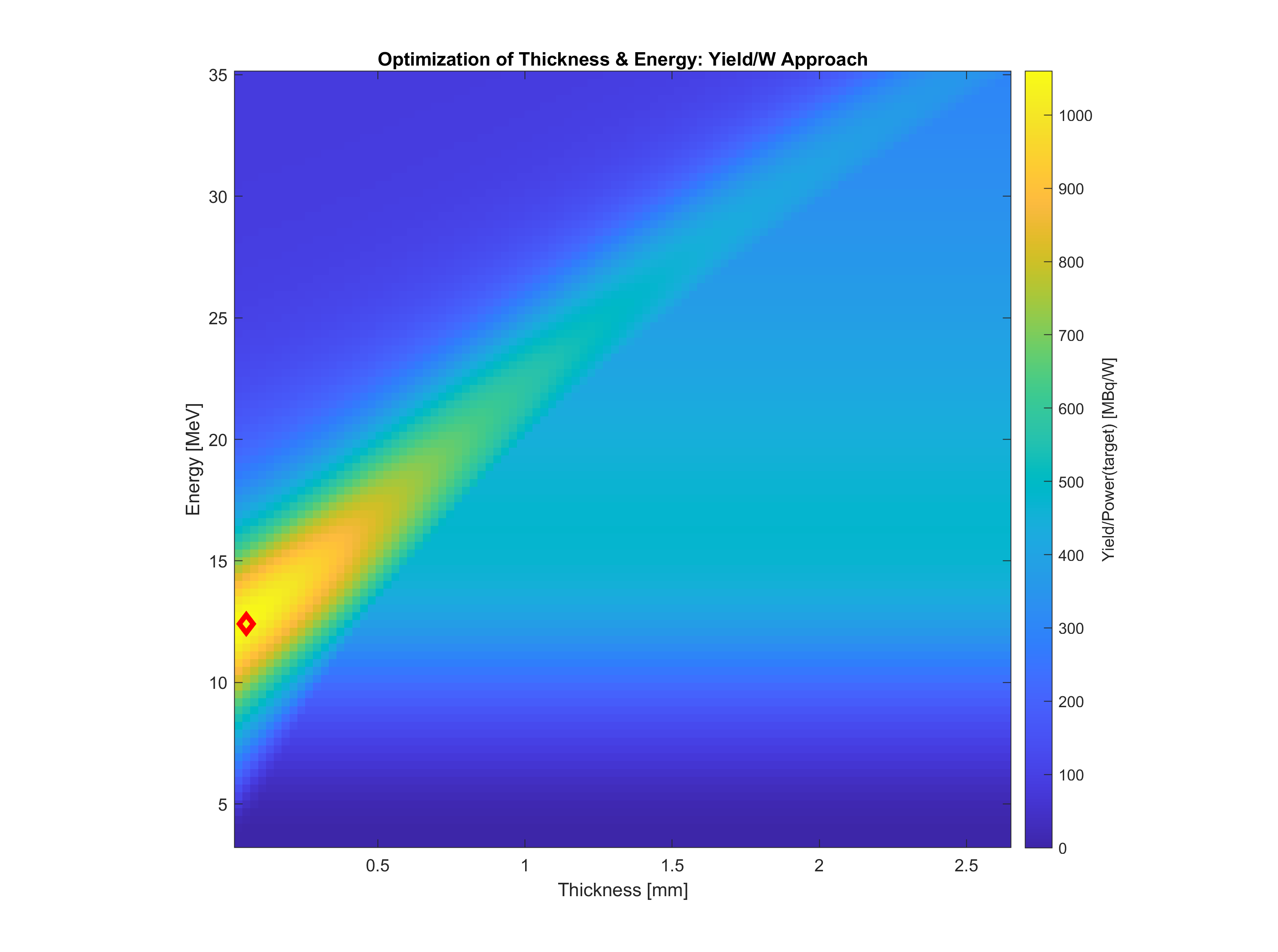 Optimization plots
Yield/W-approach
(variable E)
20
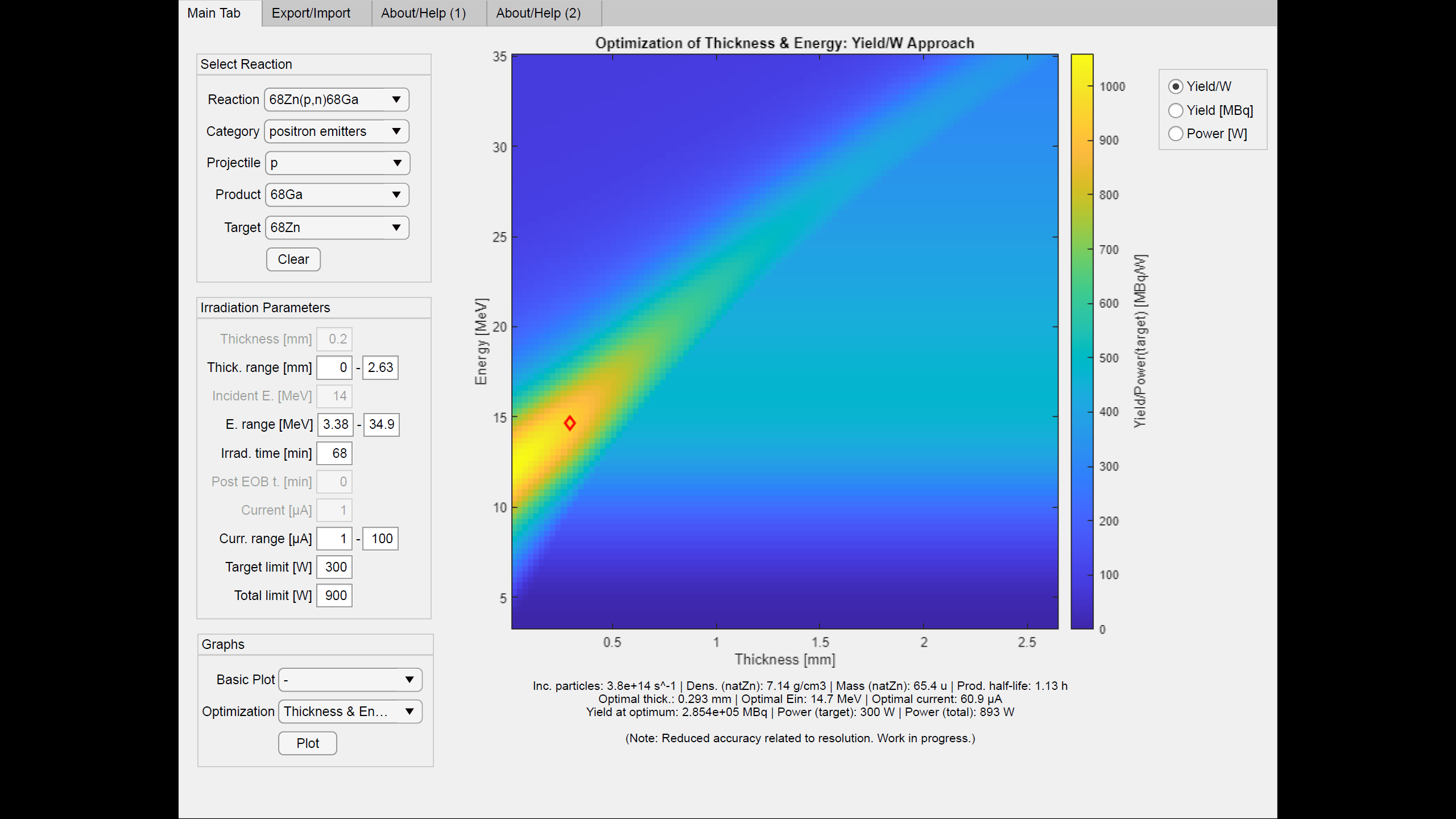 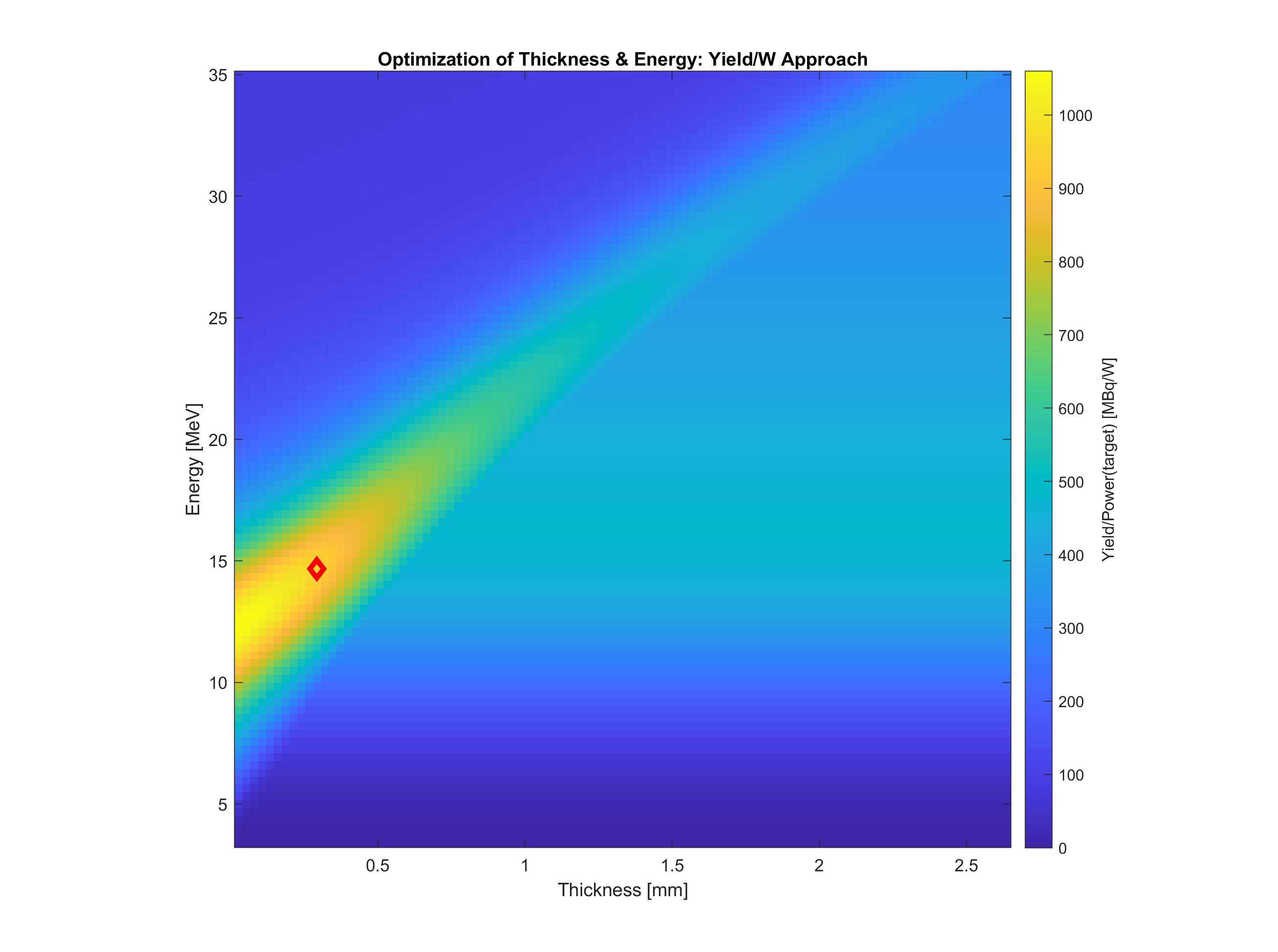 Optimization plots
Yield/W-approach
(variable E)
21
Many different combinations
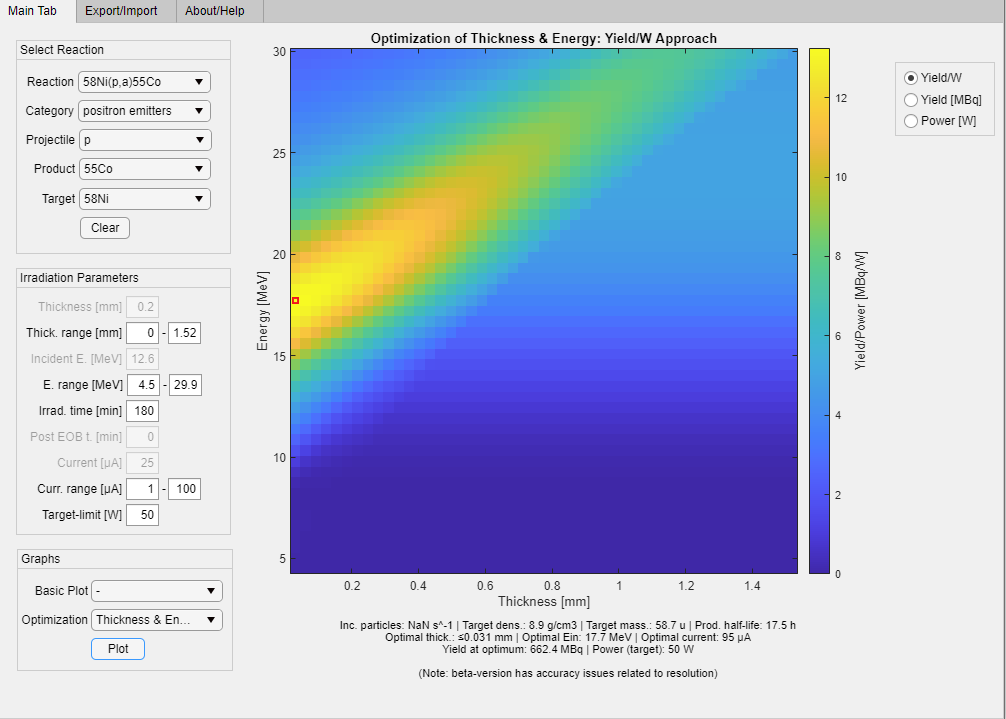 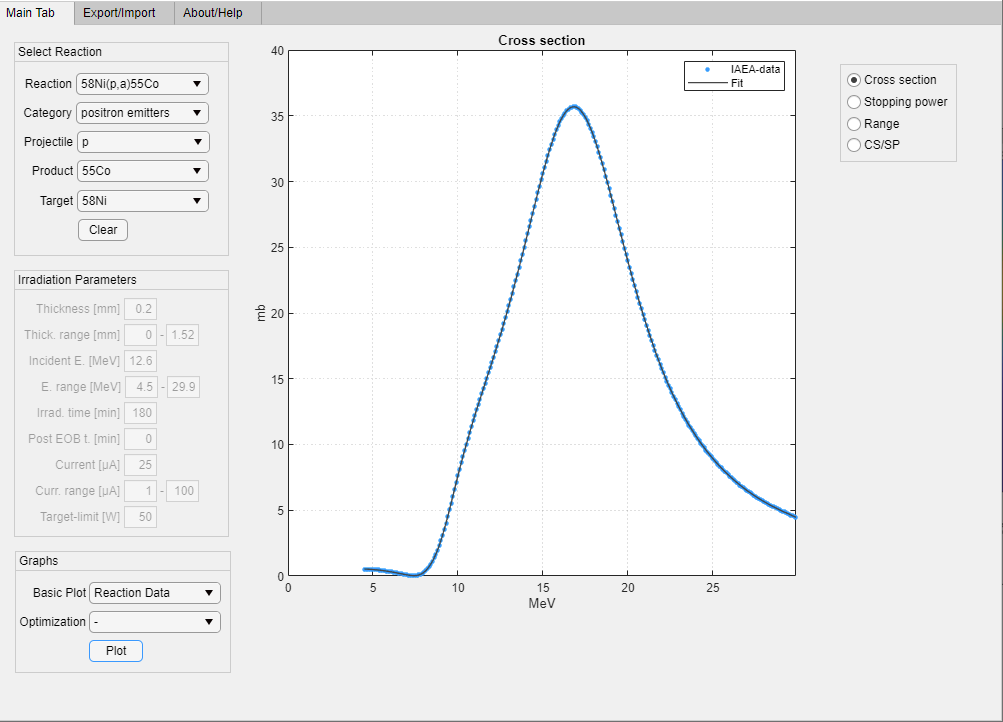 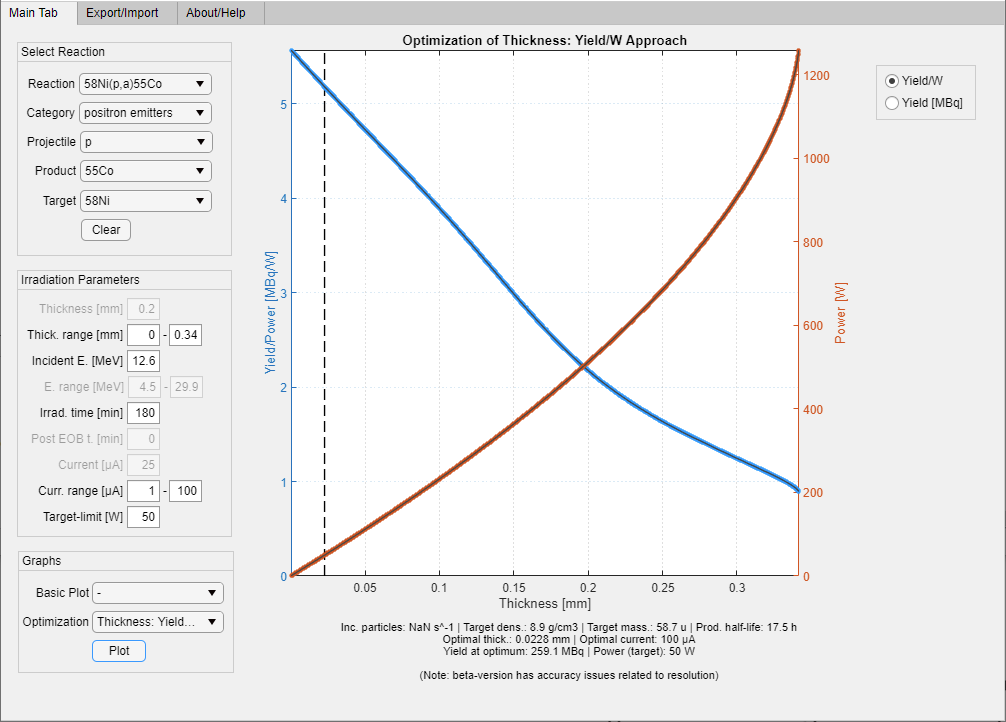 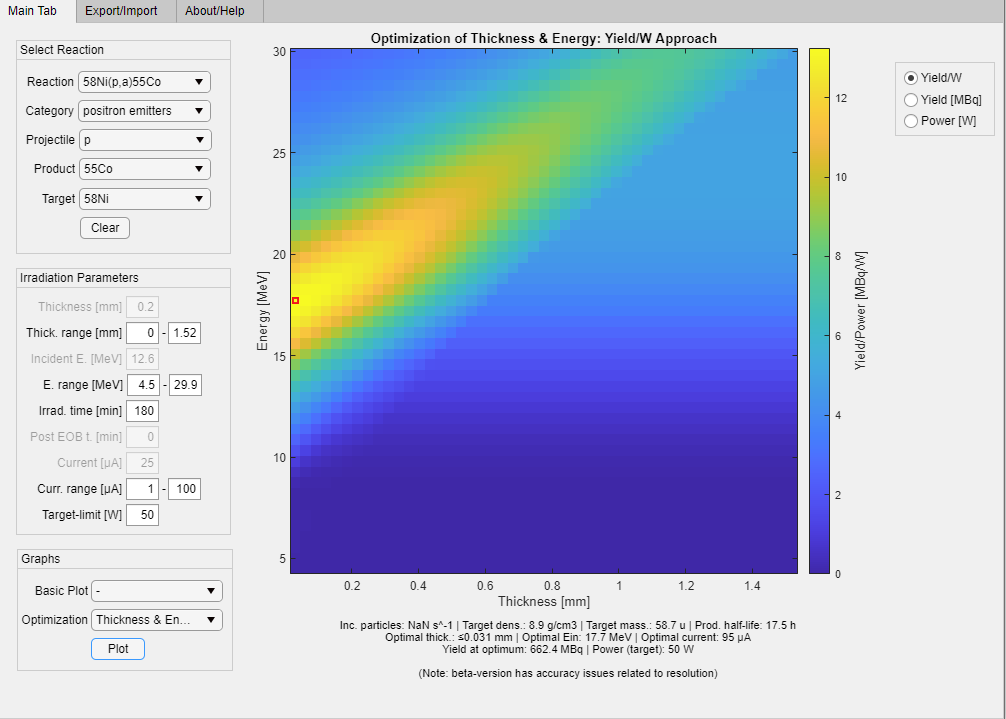 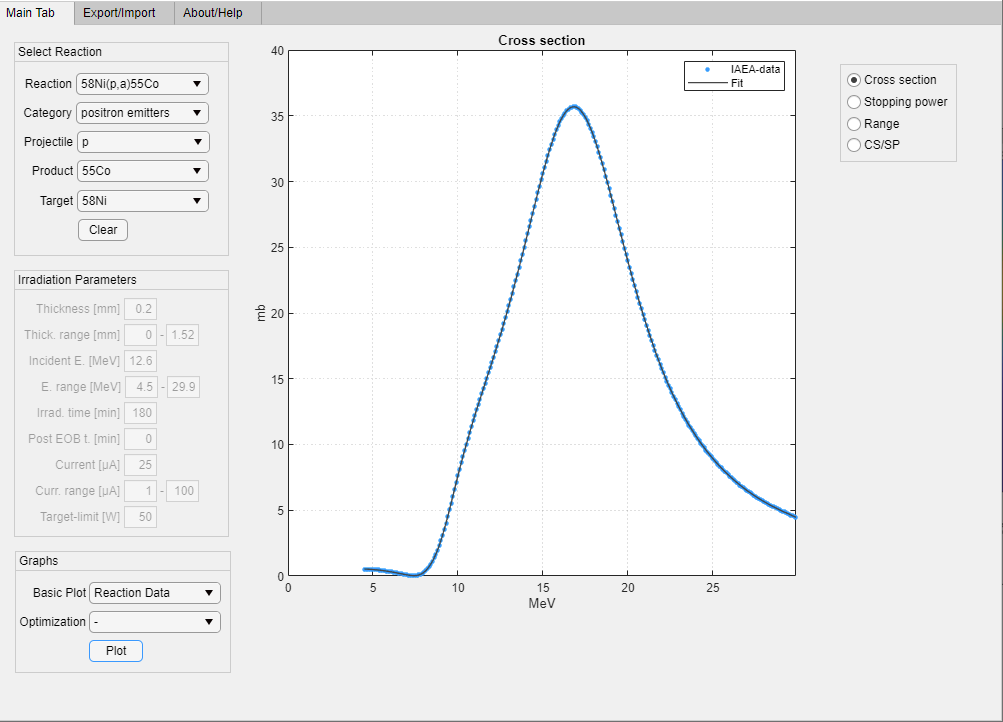 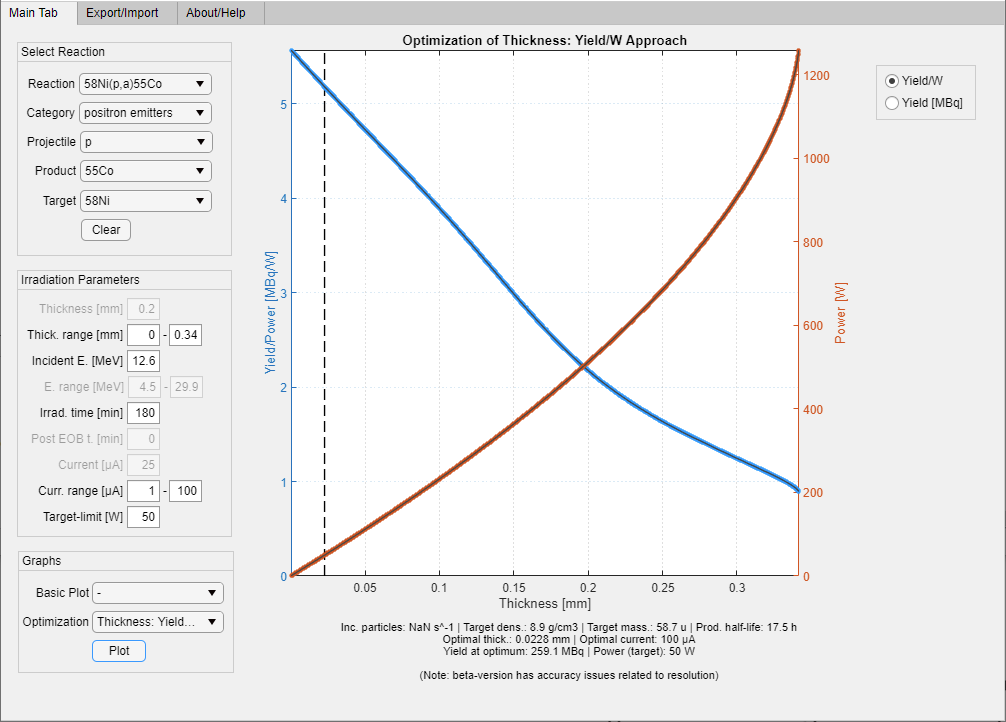 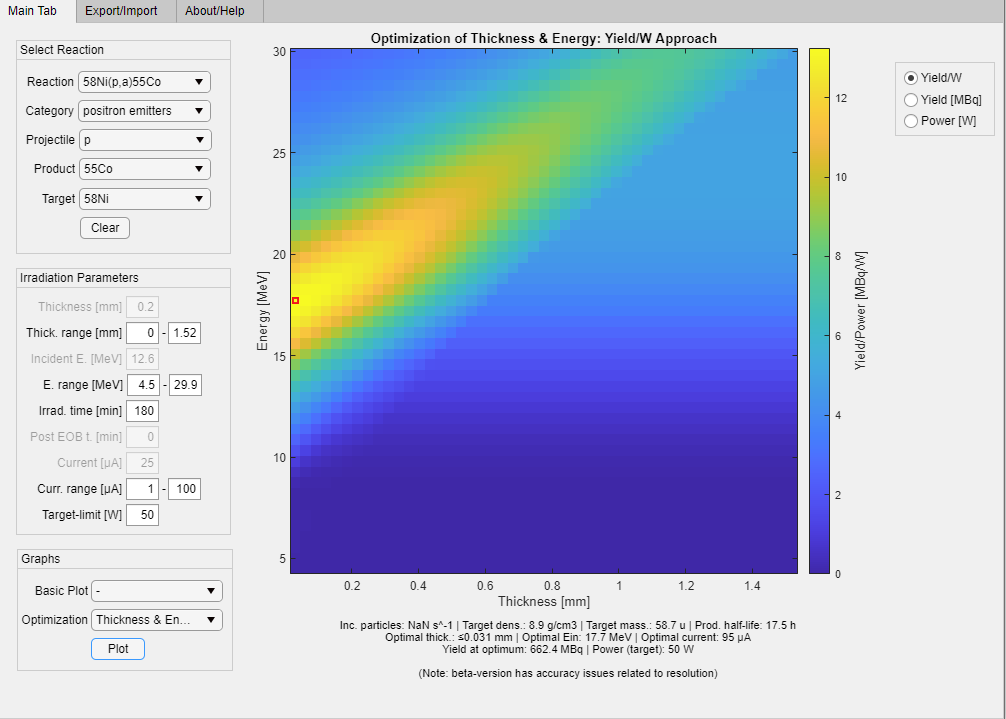 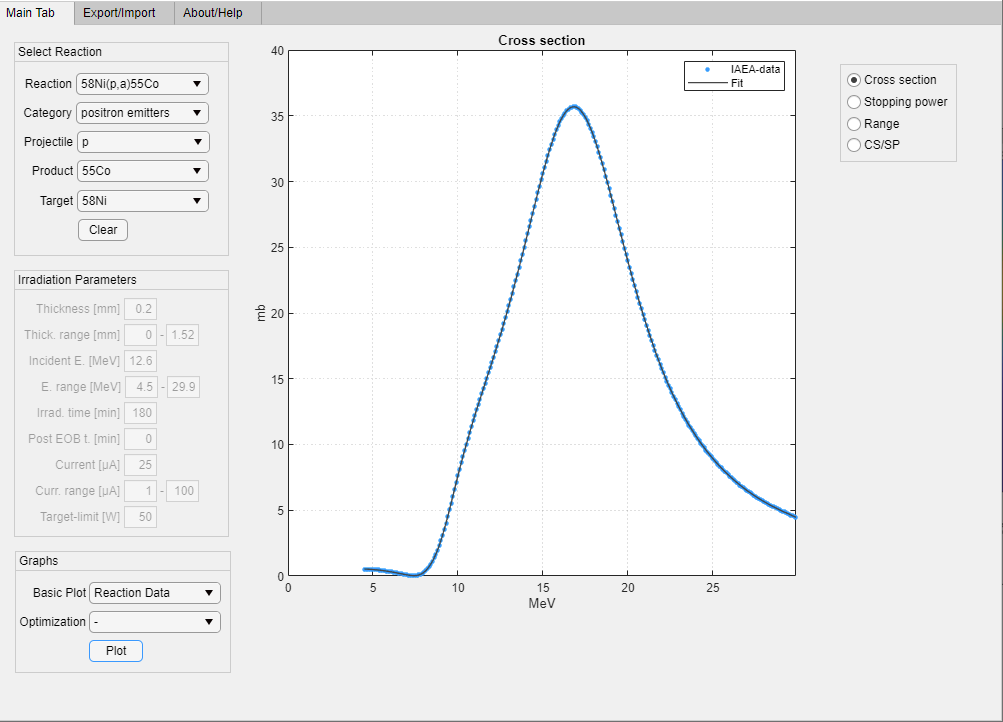 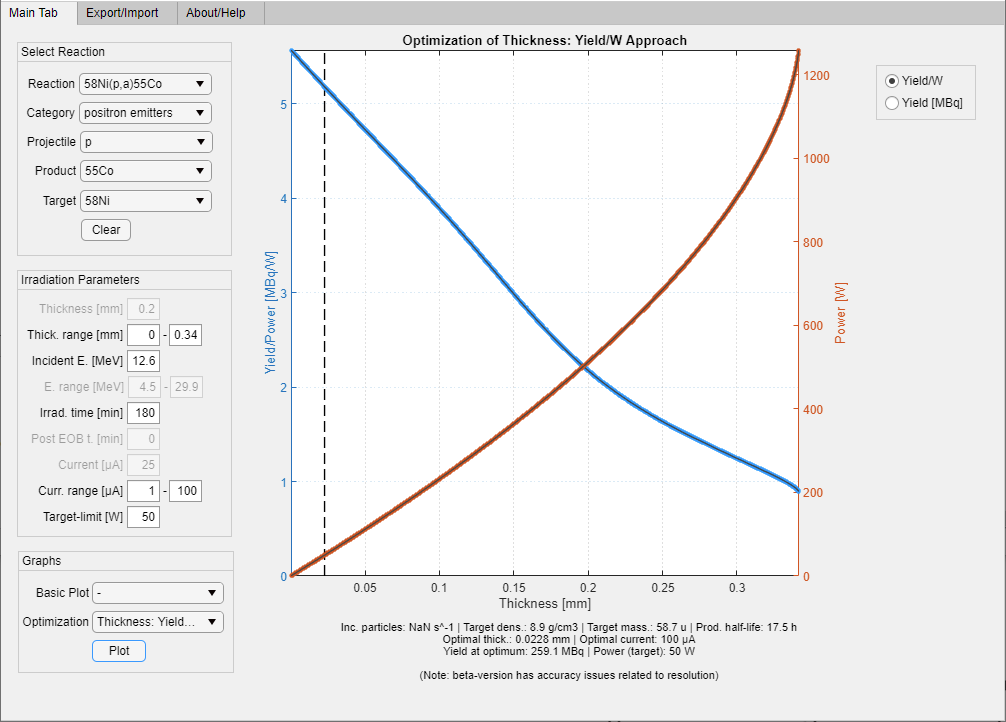 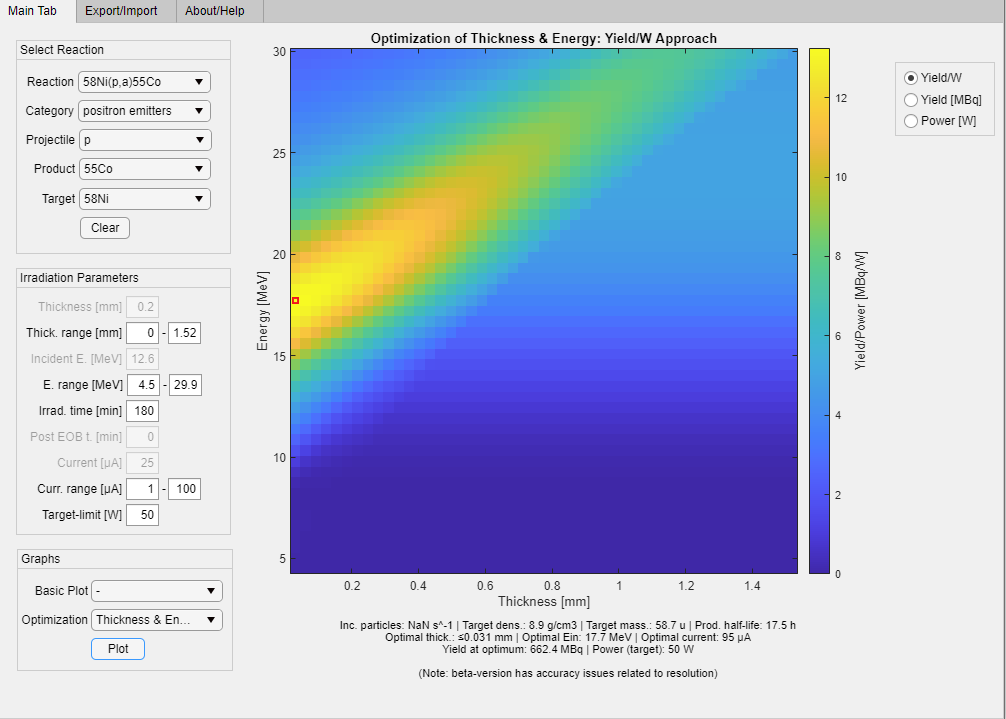 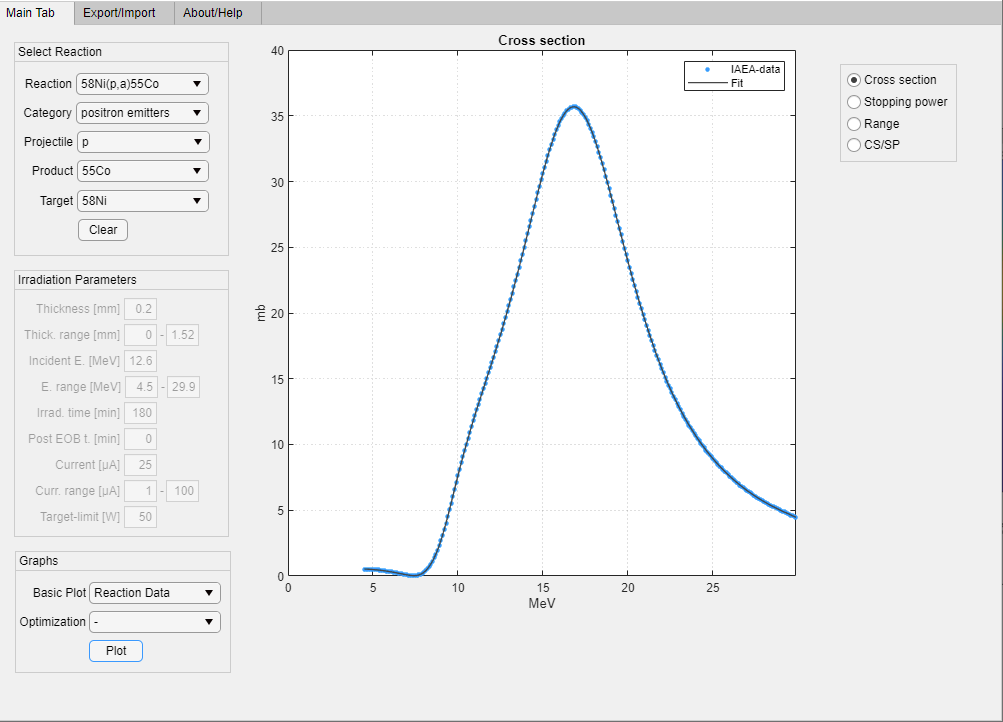 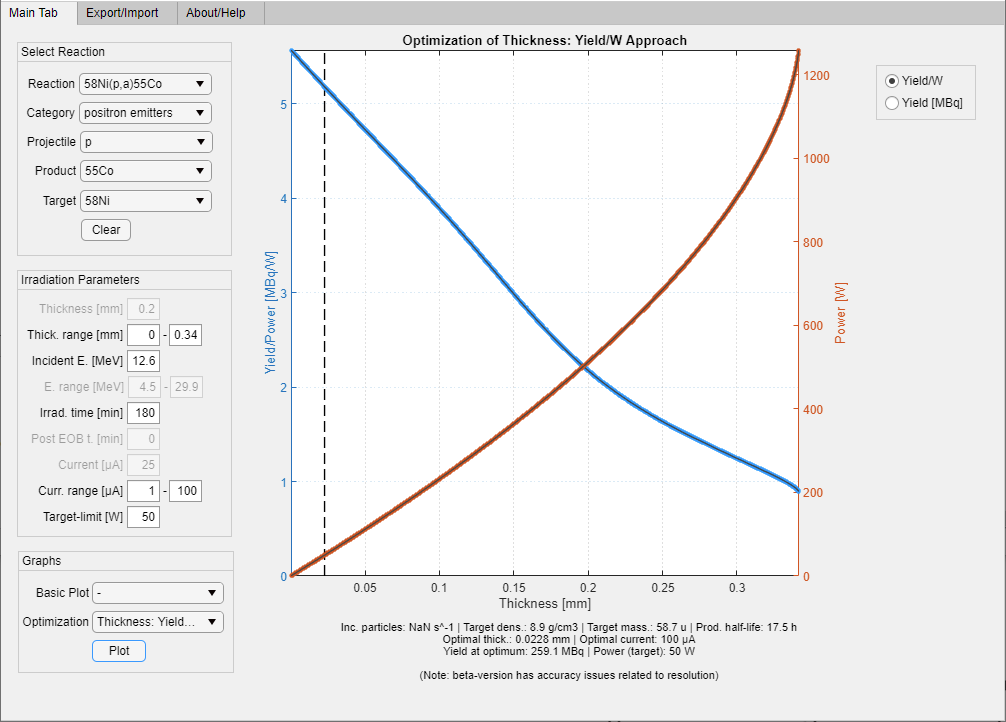 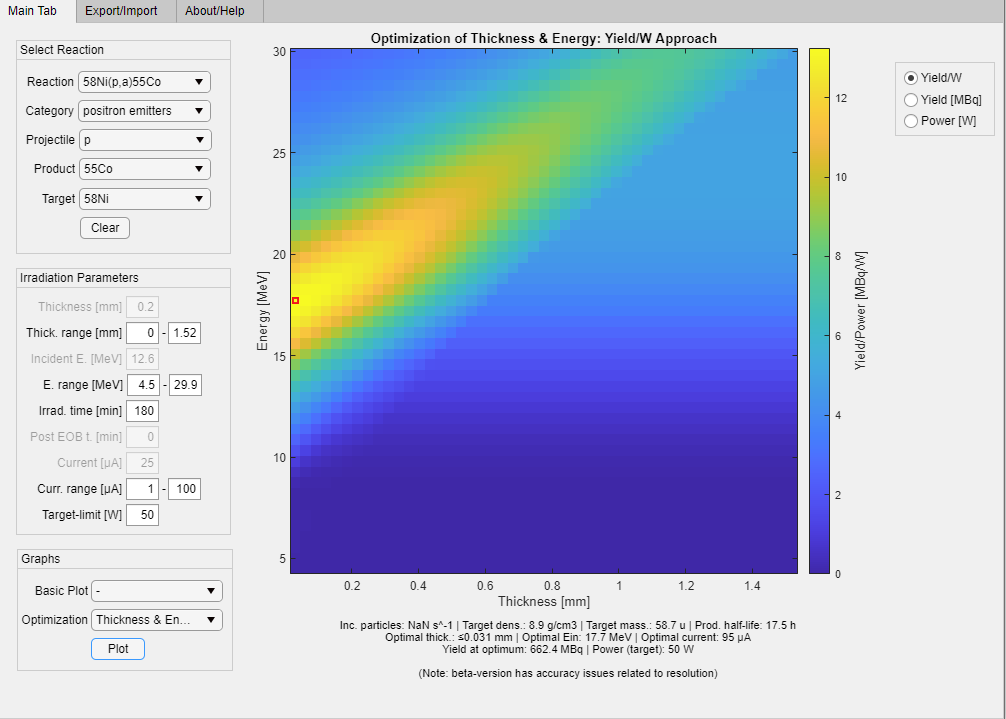 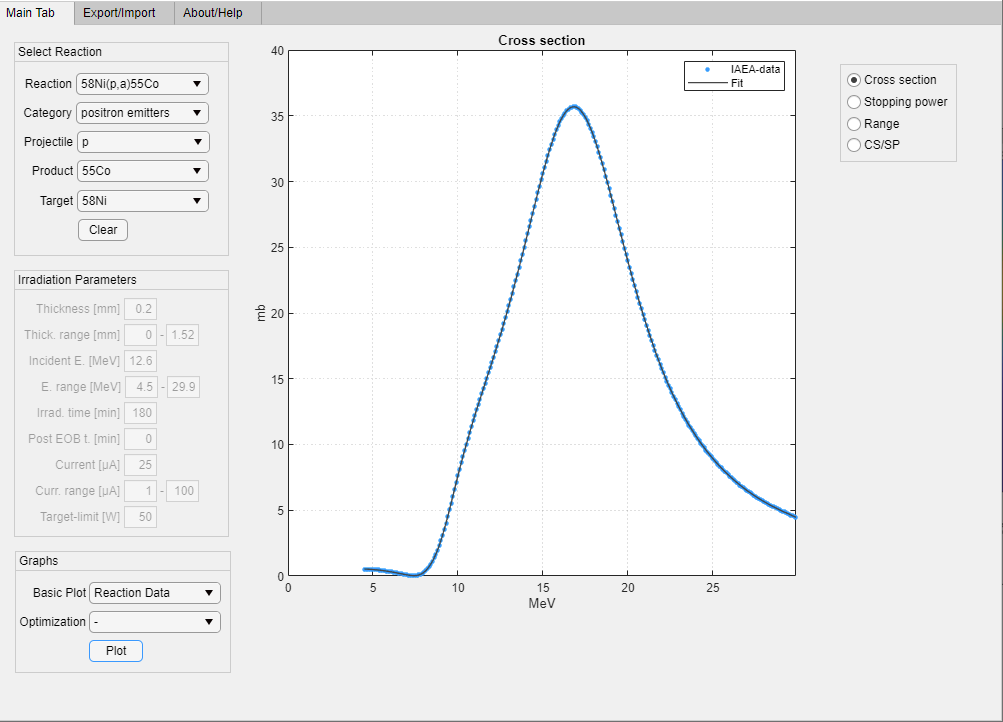 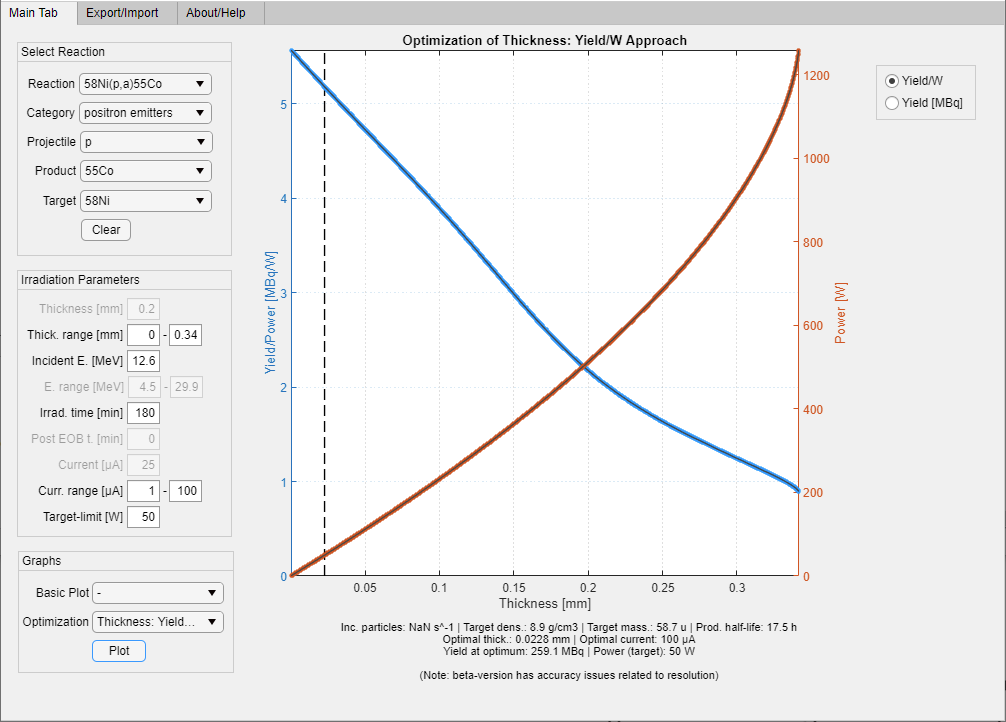 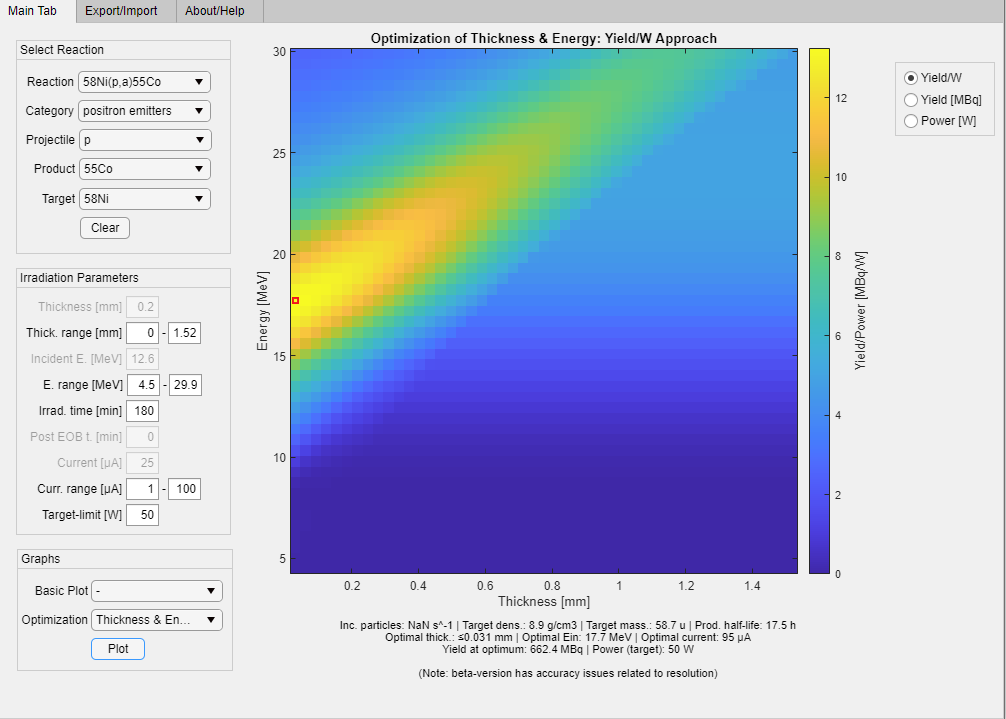 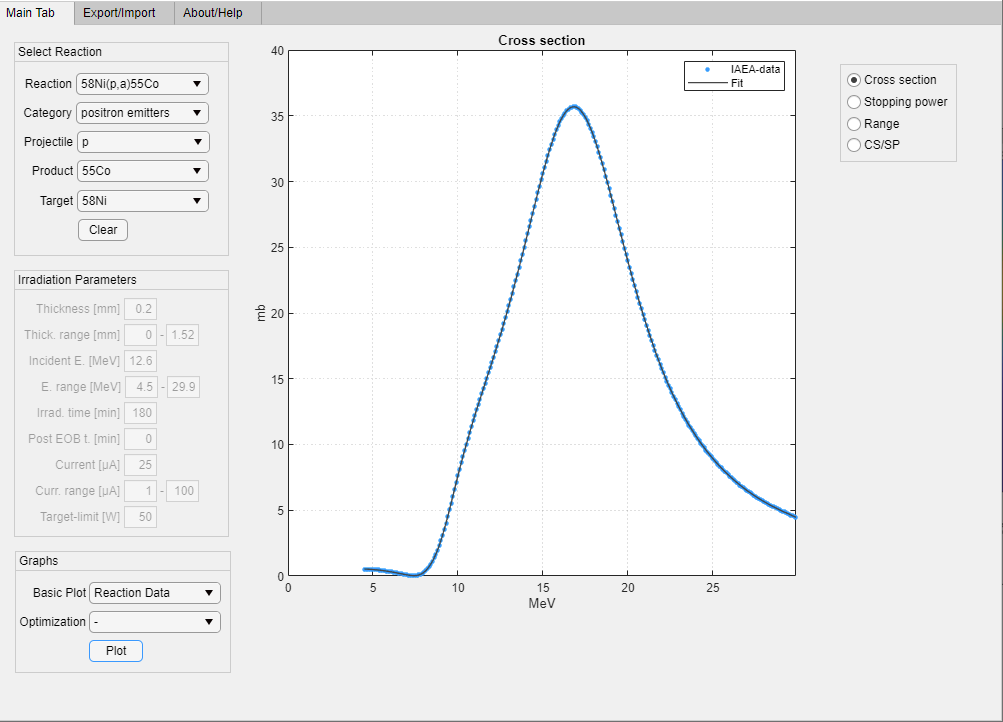 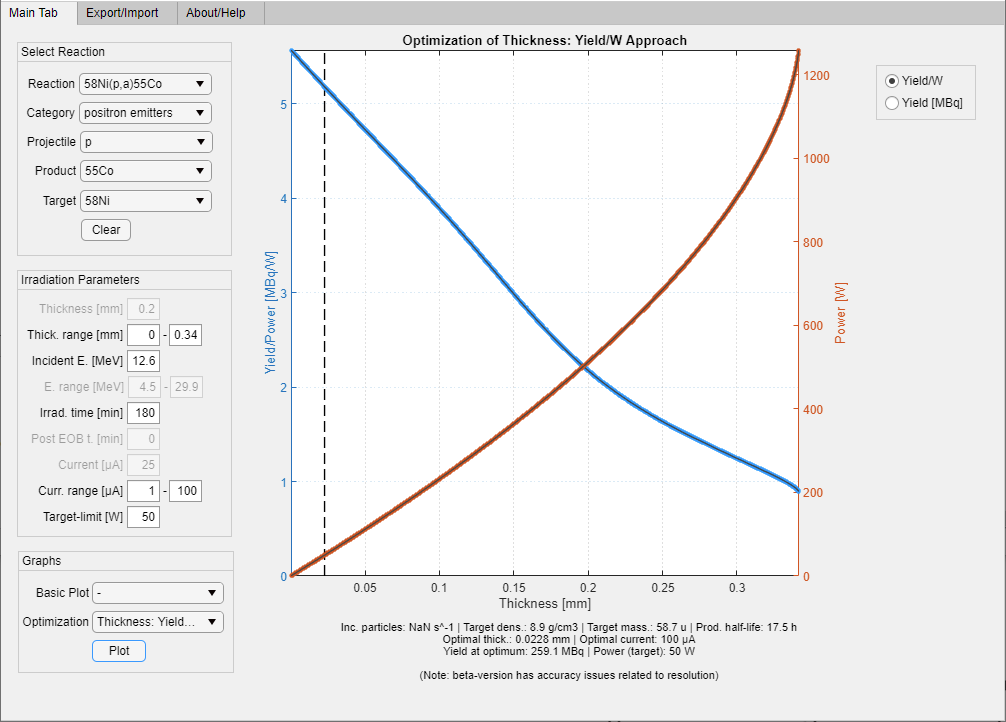 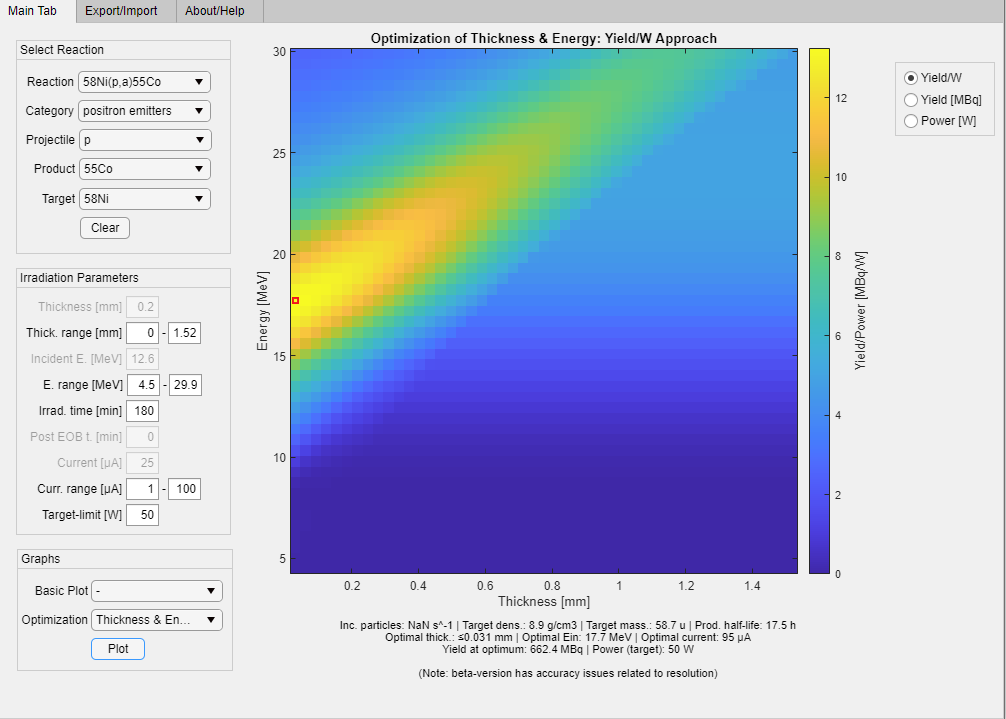 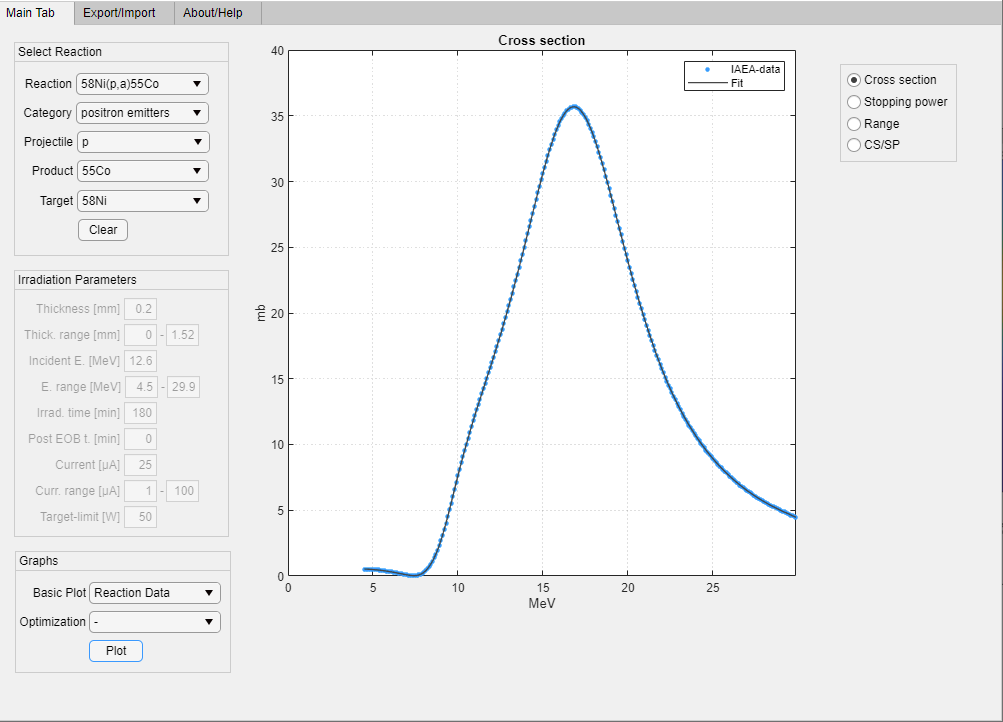 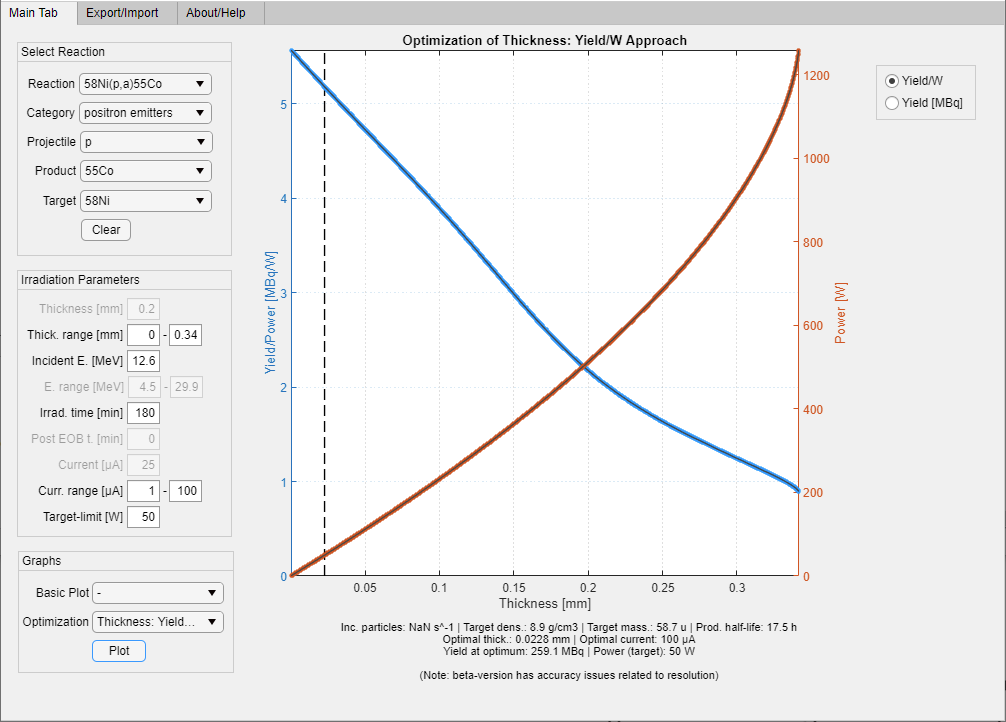 And only 15 min presentation
Acknowledgements to UW-Madison Cyclotron Gang for Beta Testing
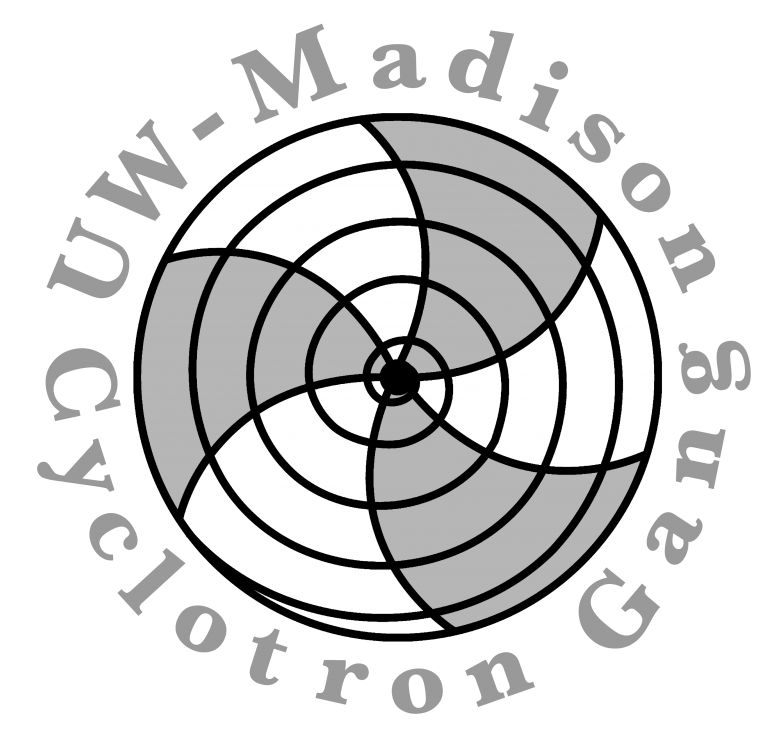 PROFESSORS
Jonathan W Engle, Associate Professor
Paul A Ellison, Assistant Professor
Robert J Nickles, Emeritus Professor

SCIENTISTS
Todd E Barnhart, Distinguished Scientist
Eduardo Aluicio-Sarduy, Assistant Scientist

POSTDOCS AND STUDENTS
Margarita N Chernysheva, PhD
Aeli P Olson
Kaelyn V Becker
Kendall E Barrett
Wilson Lin
Molly DeLuca
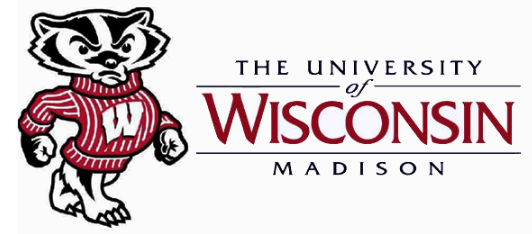 23
Availability, improvement and future plans
To get TYtool, (it’s for free) download from:

https://gitlab.com/NM_Karolinska_Solna/TYtool/
		&
Send an email to: 
	daniel.thor@regionstockholm.se 
	jonathan.siikanen@regionstockholm.se

Potential future upgrades: 
Including more CS by default, Energy spread/straggling correction, Beam Profile optimization/minimization of target material, RNP etc. 

We are open for your input 
anything from bugs/design-suggestion/usability to theoretical issue
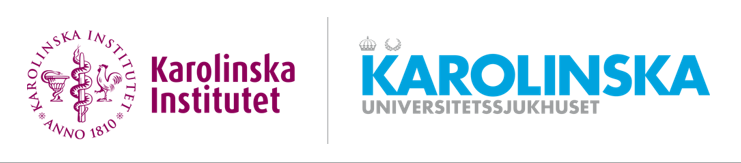 24
Low Energy
High Energy
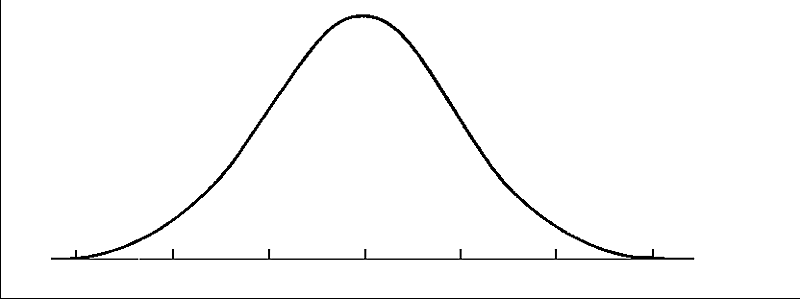 Yield/W-approach fixed Ein vs Makkonen-Craig & Helariutta-approachComparison for 138 reactions
CS/SP
E (MeV)
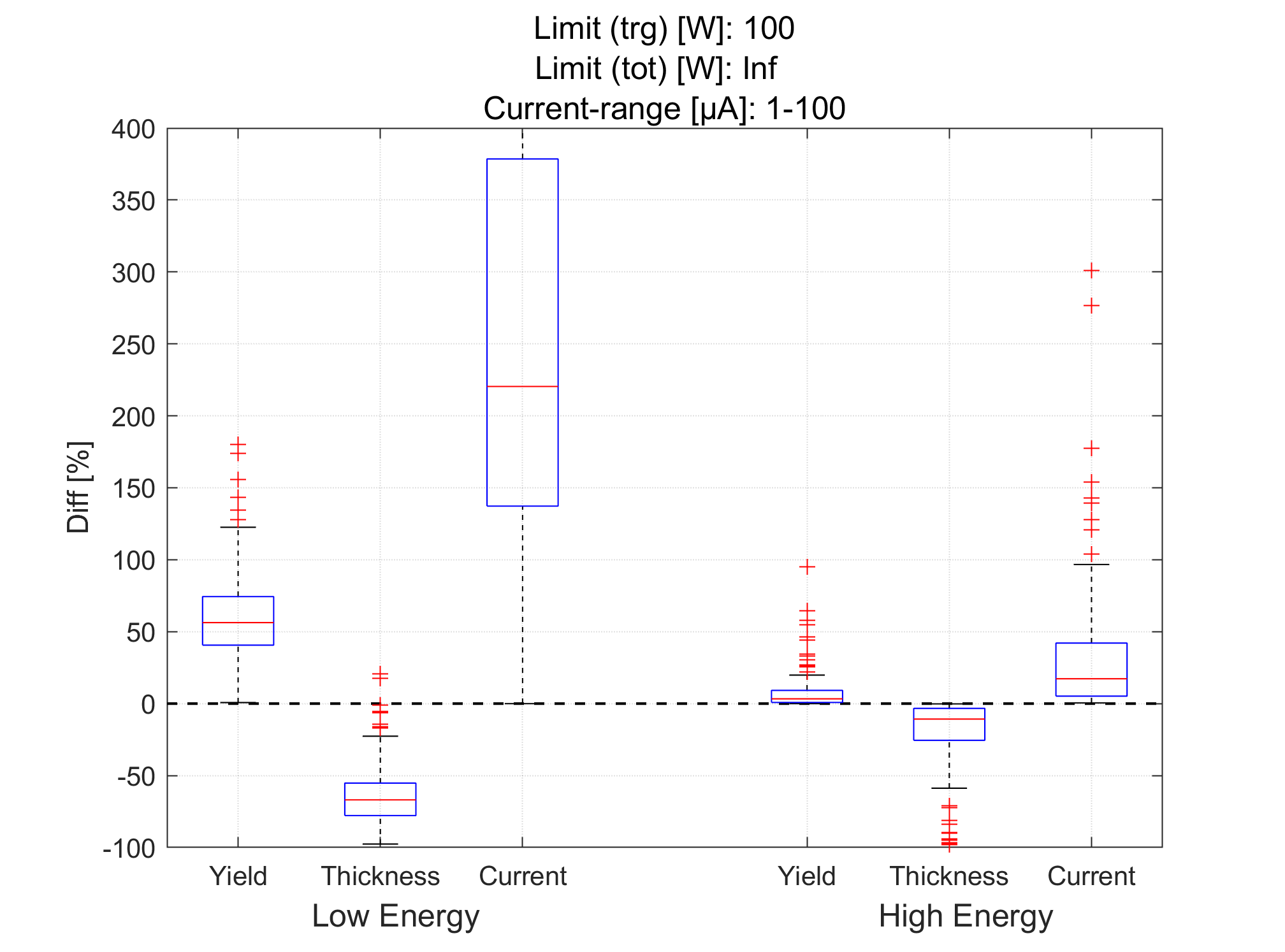 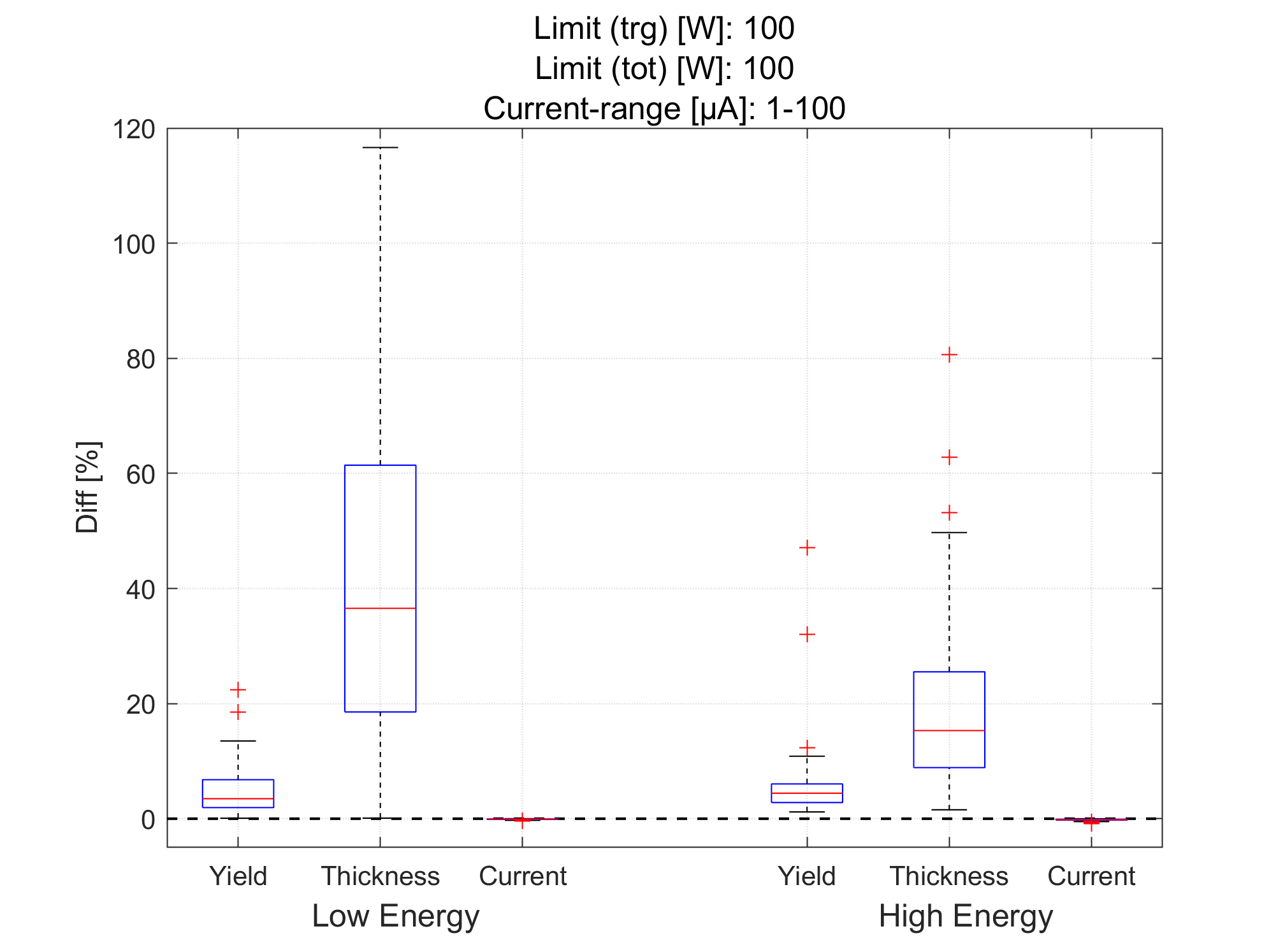 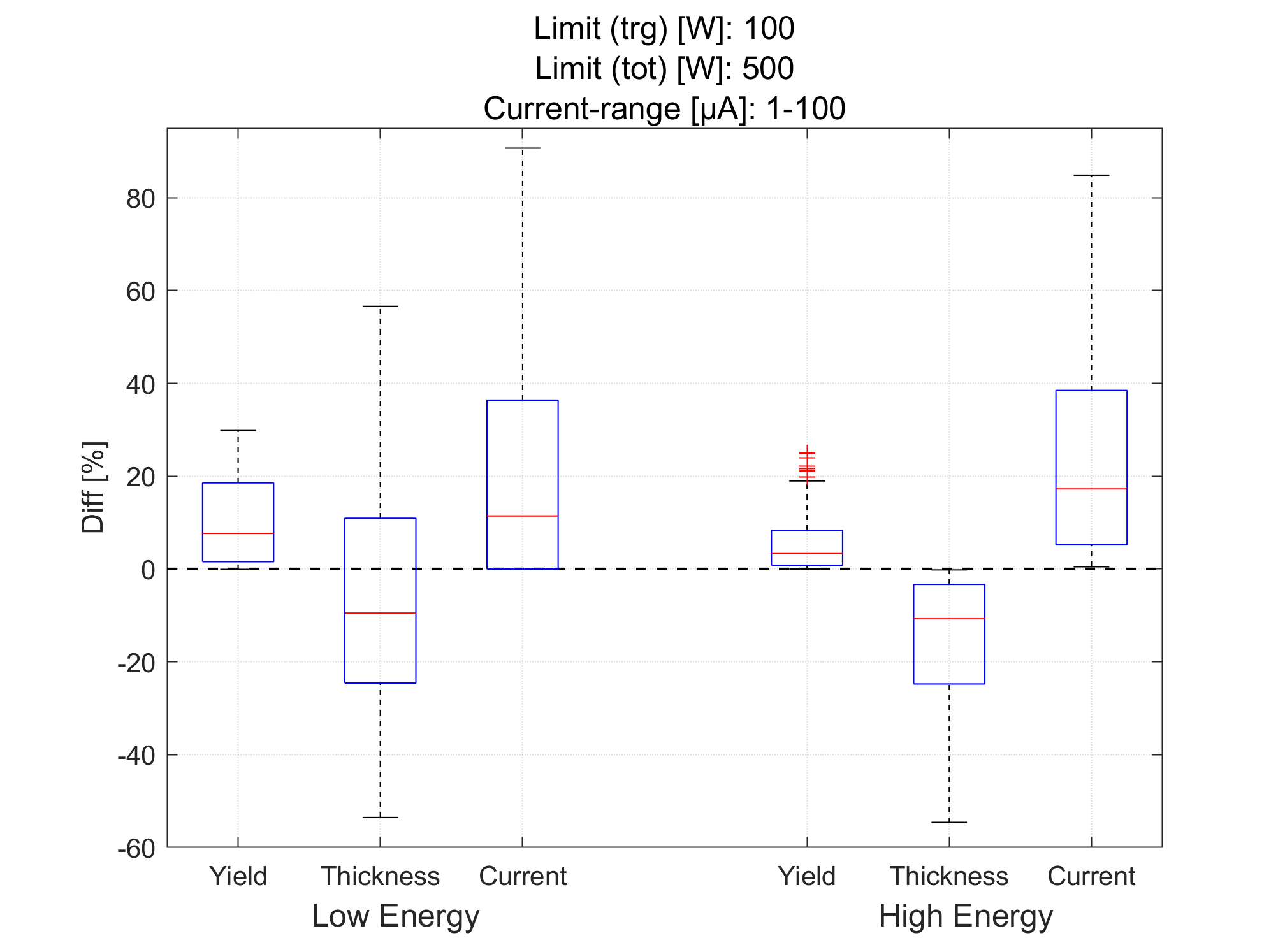 25
[Speaker Notes: Jag har gjort 3 separata figurer1) Lim(trg)=100, Lim(tot)=inf   (dvs ena extremfallet) ingen hänsyn till totala2) Lim(trg)=100, Lim(tot)=100   (dvs andra extremfallet) ger en liten skillnad i yield3) Lim(trg)=100, Lim(tot)=500   (mitt emellan)Jag har grupperat boxarna enl: "low energy"=vänster om CS-peak"high energy"=höger om CS-peakKommentarer till resultaten:1) Lim(trg)=100, Lim(tot)=infHär gynnas YW-metoden särskilt mkt av tunna targets med hög ström, särskilt till vänster om CS/SP-peak där den inte vinner ngt på att degradera energin. Till höger om peak väljer den tjockare target för att få med peak. Notera att grafens y-axel är beskuren så att outliers inte syns på µA (blev så trunkerat annars). 2) Lim(trg)=100, Lim(tot)=100Här tjänar man ingenting på att dumpa energi bakom target. Därför har YW ökat sin yield jmf med Makkonen genom att göra öka targettjocklek tills tröskeln nåtts, dvs mer energi dumpas i target (+60% i snitt), men Wtot är samma som Makkonen. det är också därför som µA är samma för båda.3) Lim(trg)=100, Lim(tot)=500Ett mellanting mellan dom övre fallen. vi får oftast tunnare target och högre ström.*Generellt kan man säga att vår metod ger högst yield vs Makkonen när lim(tot) är betydligt högre än lim(trg).*När lim(tot)=lim(trg) är vår metod (o-guidad) sämre än Makkonen eftersom vi oftast vinner lite yield men till en stor ökning i target-material. I vissa outlier-fall är yield-vinsten stor dock. MEN: det är väldigt lätt att manuellt optimera våran metod. Just nu så ökar den ju tjockleken ända fram tills yield-kurvan inte ökar numeriskt längre. Och då har det ju redan varit platt ganska länge så rimligen väljer man ett tunnare target. och då tror jag att resultatet kommer närma sig Makkonen, eftersom det är en rimlig punkt att stanna på.]
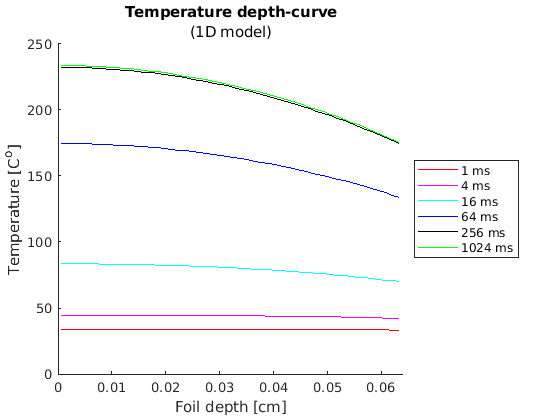 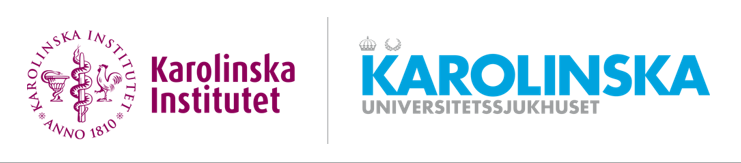 26